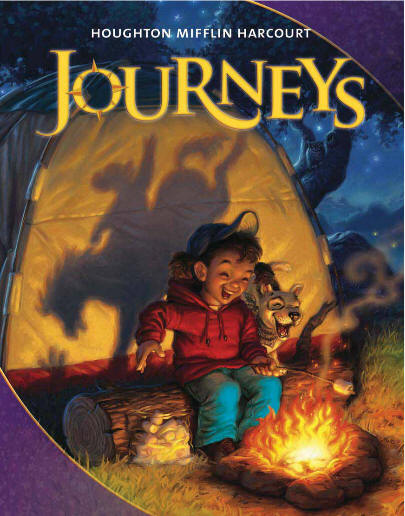 Unit 1
Journeys Reading Series 
Houghton Mifflin Harcourt

PowerPoint created by: Lisa Bays
http://mrshopkinsclass.weebly.com/unit-1.html newsletter
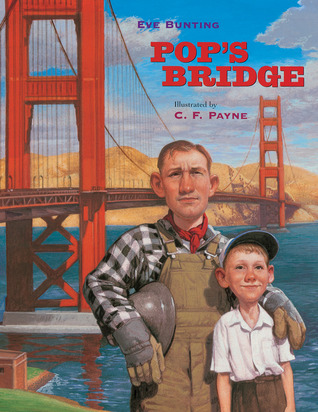 Unit 1		Lesson 4
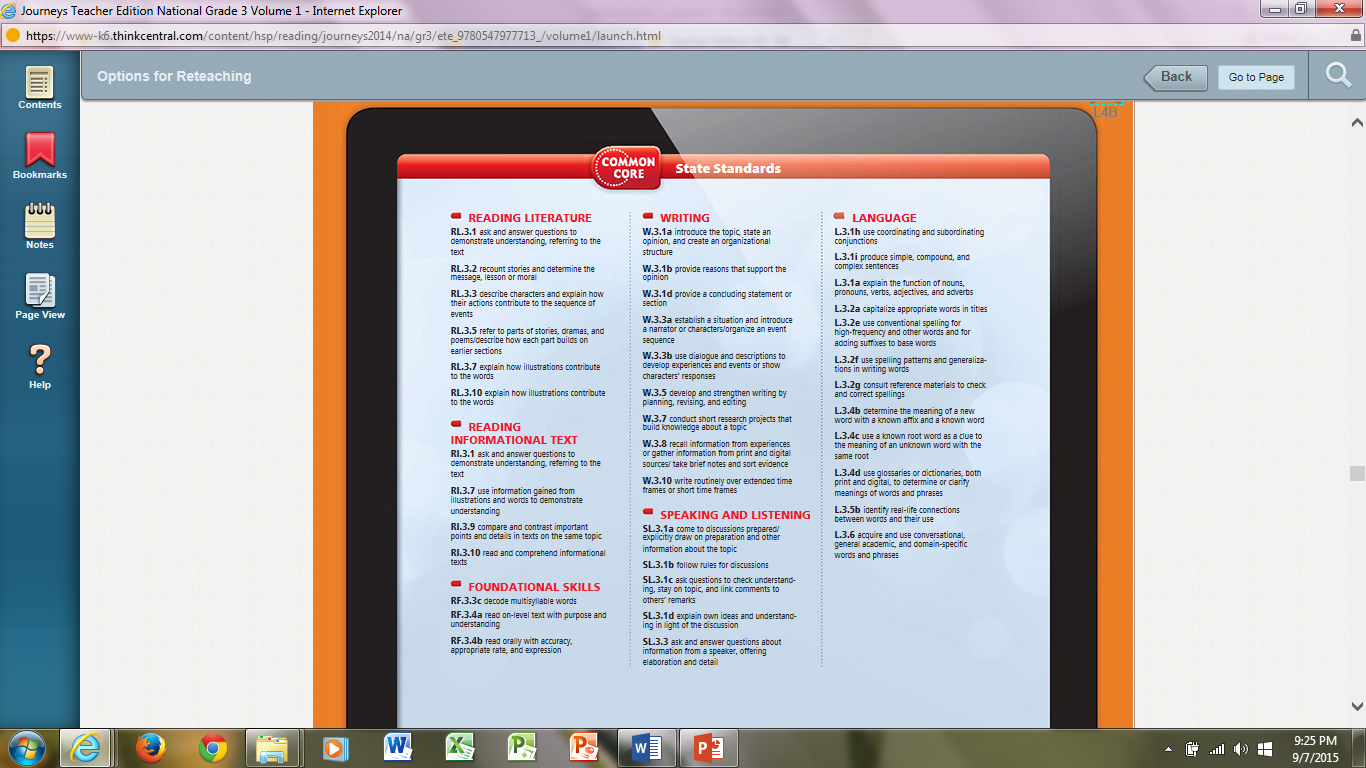 Click here
Weekly Planner
3rd Grade Newsletter
Unit 1 Lesson 4:
                        Pop's Bridge
 
Genre: Historical fictionTarget Skill: Compare and ContrastTarget Strategy: Infer/PredictVocabulary Strategy: Word FamiliesEssential Question: Why is everyone's role on a project important?Vocabulary Words:crew: a group of people doing worktide: the rise and fall of the seacling: to hold tightly to somethingbalancing: keeping steadyfoggy: filled with thick mist or low cloudsdisappears: passes from sightstretch: to spread outexcitement: the feeling of being stirred upSpelling Words:load   open   told  yellow   soak   shadow   foam   follow   glow   sold   window   coach   almost   throat   cold   most   tomorrow   sailboats
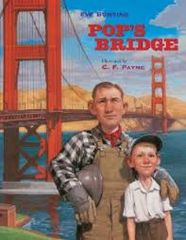 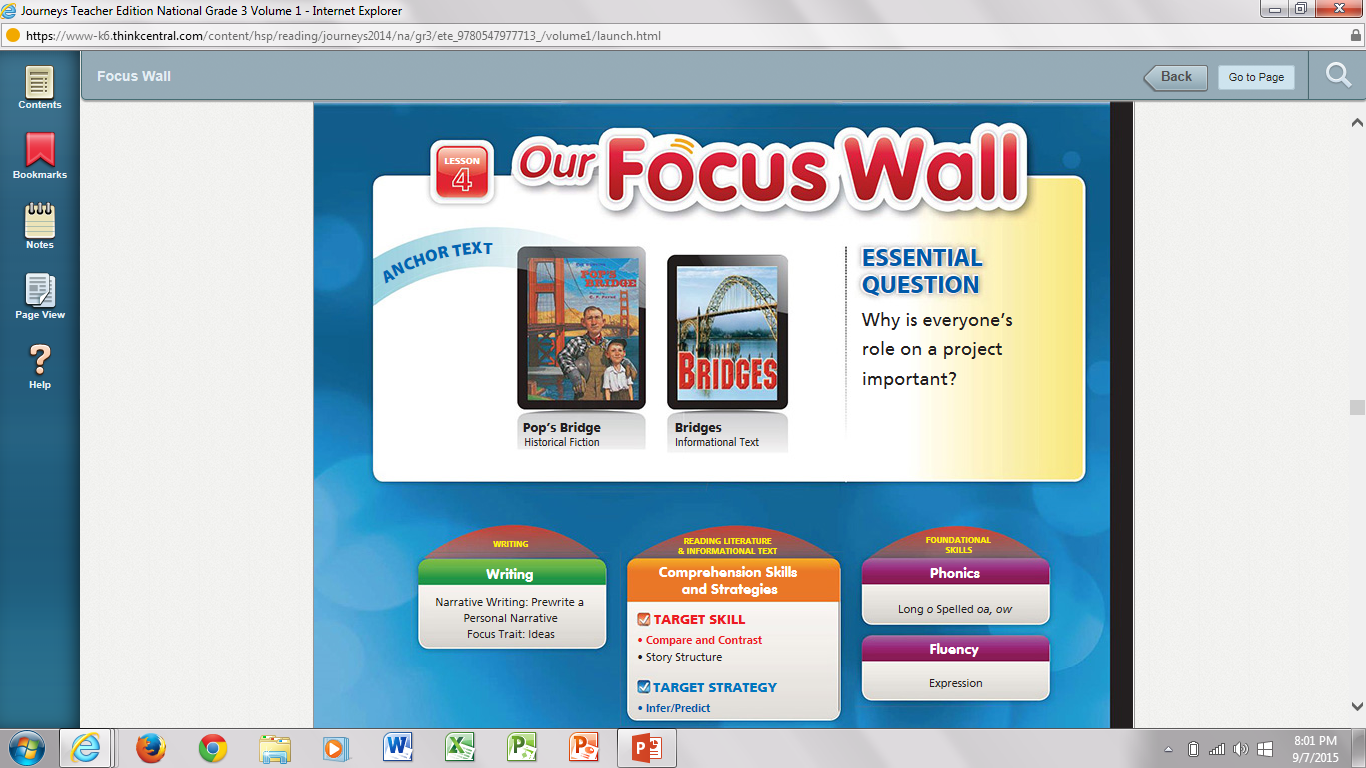 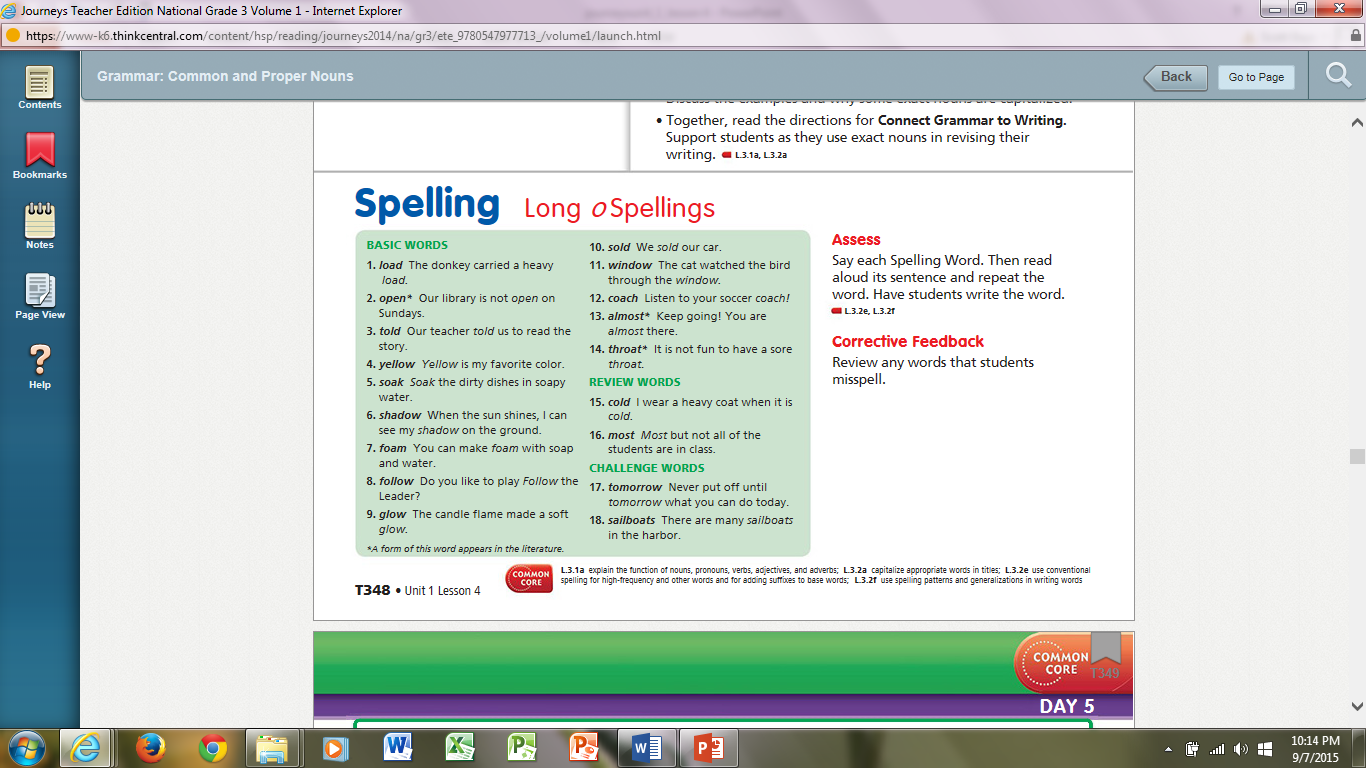 Pretest on Monday.
Spelling Words        Give Pretest on Monday
load
open
told
yellow
soak 
shadow   
foam   
follow  
glow   
sold
window  
coach
almost 
throat  
cold   
most  
tomorrow 
sailboats
Daily Proofreading Practice
Monday 
 Does it seam like the building is yours.
 Does it seem like the building is yours?
 Them just soald the building.
 They just sold the building.
Day 1
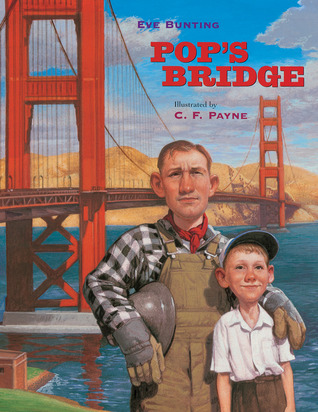 Day 2
Day 3
Day 4
Day 5
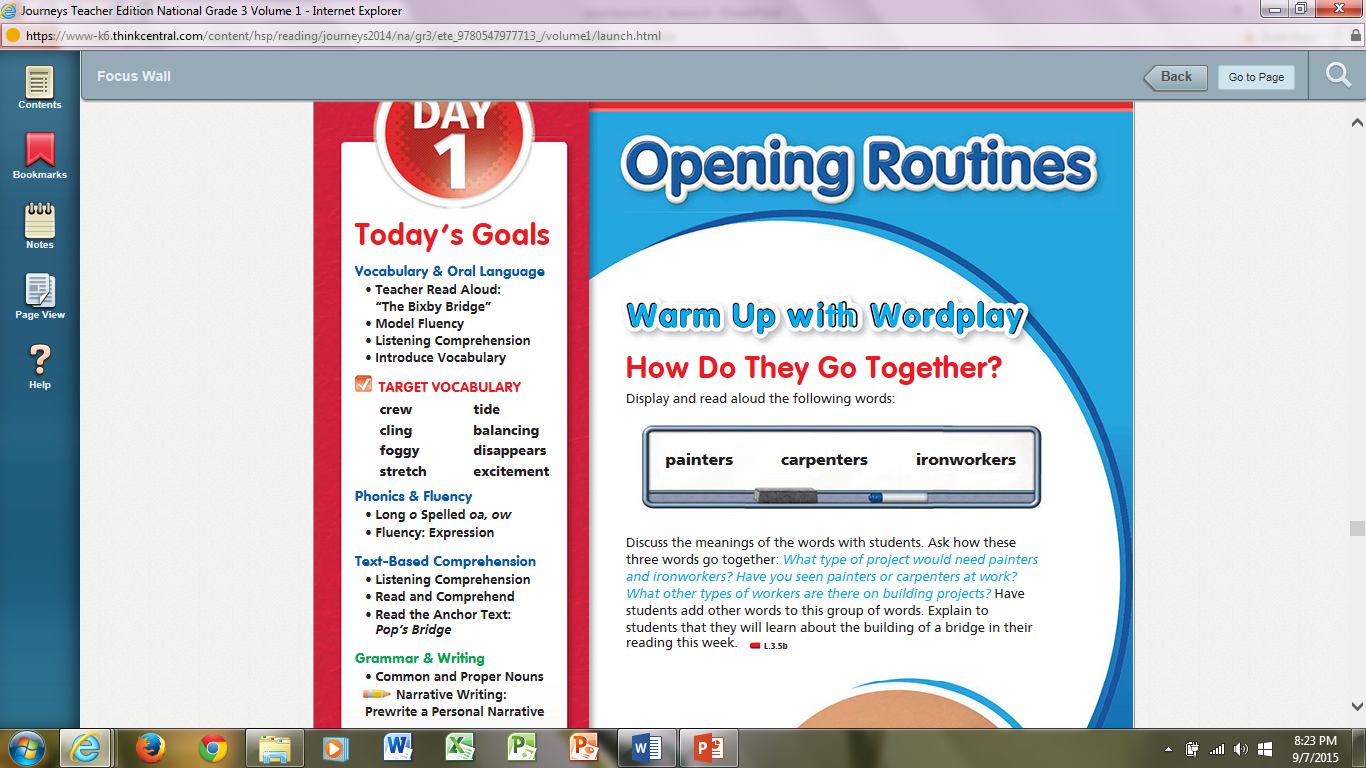 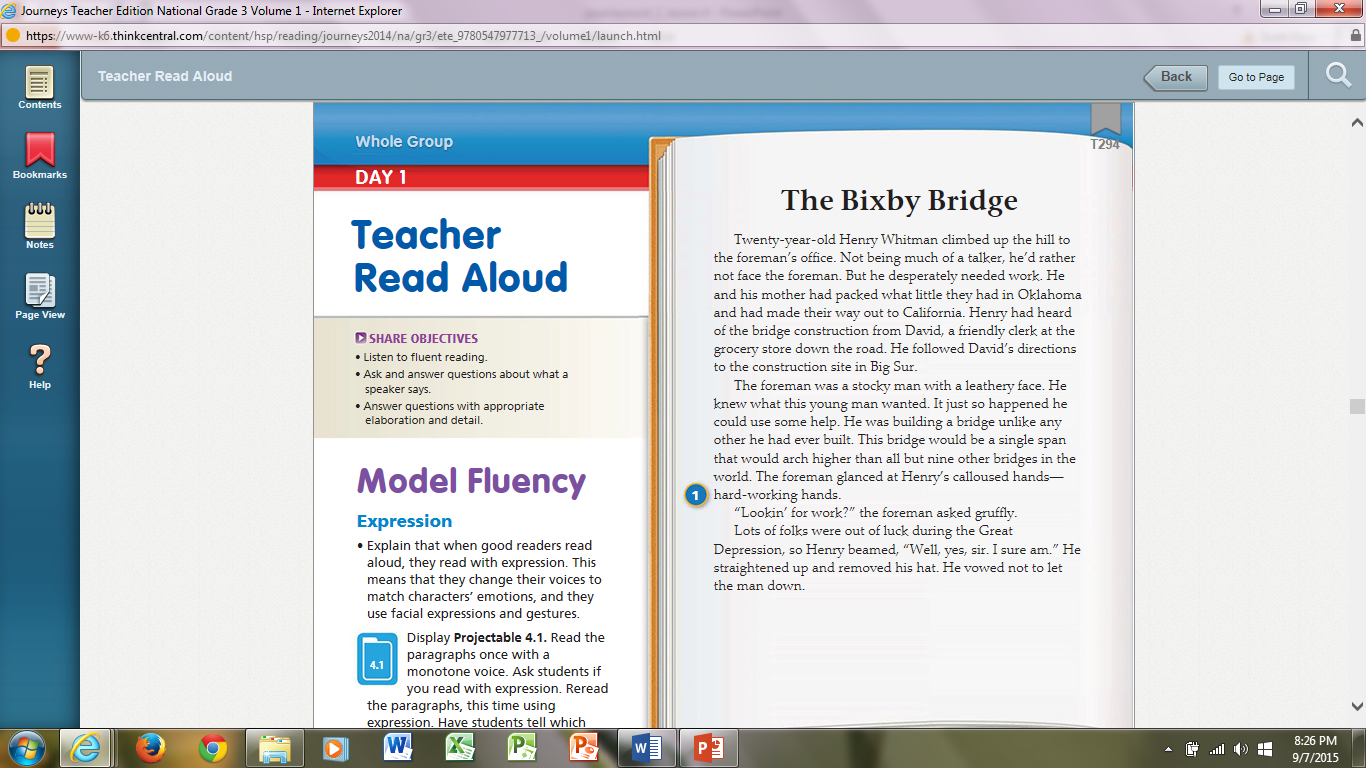 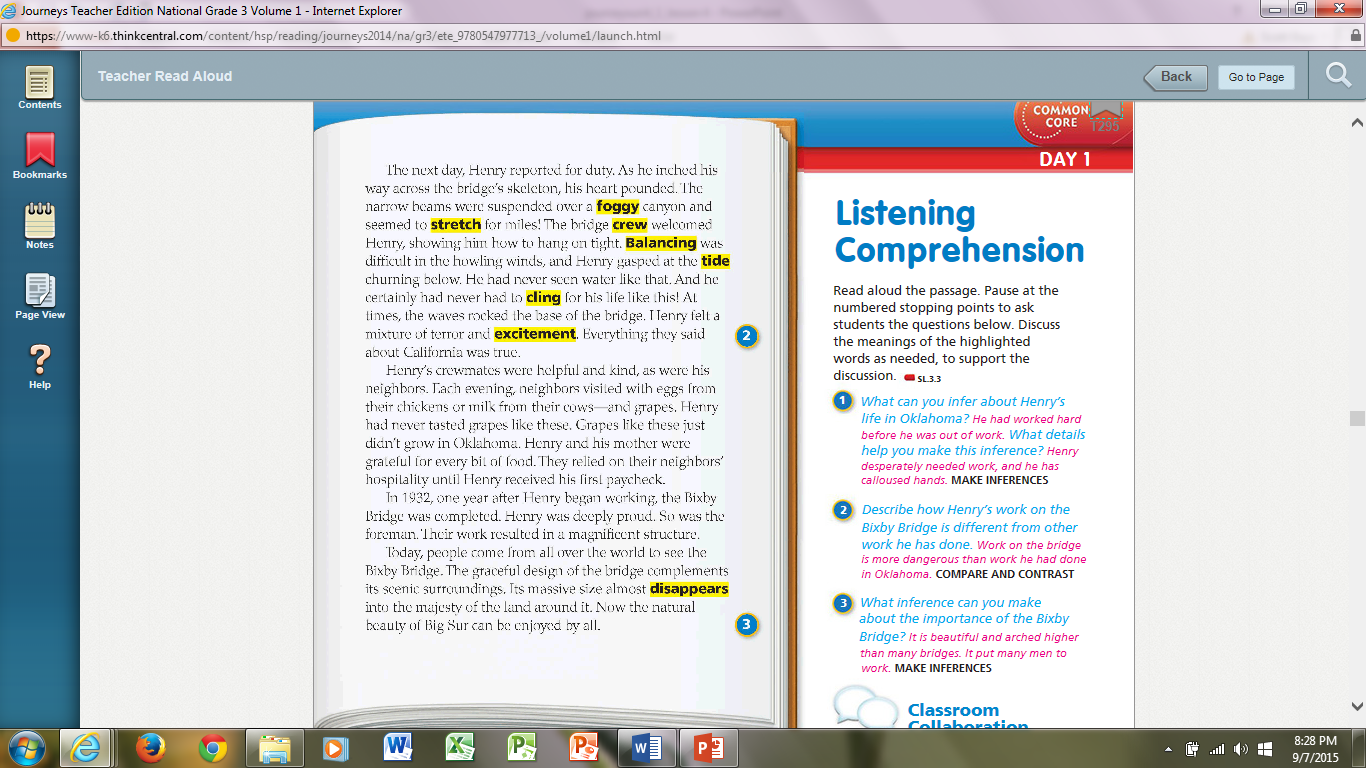 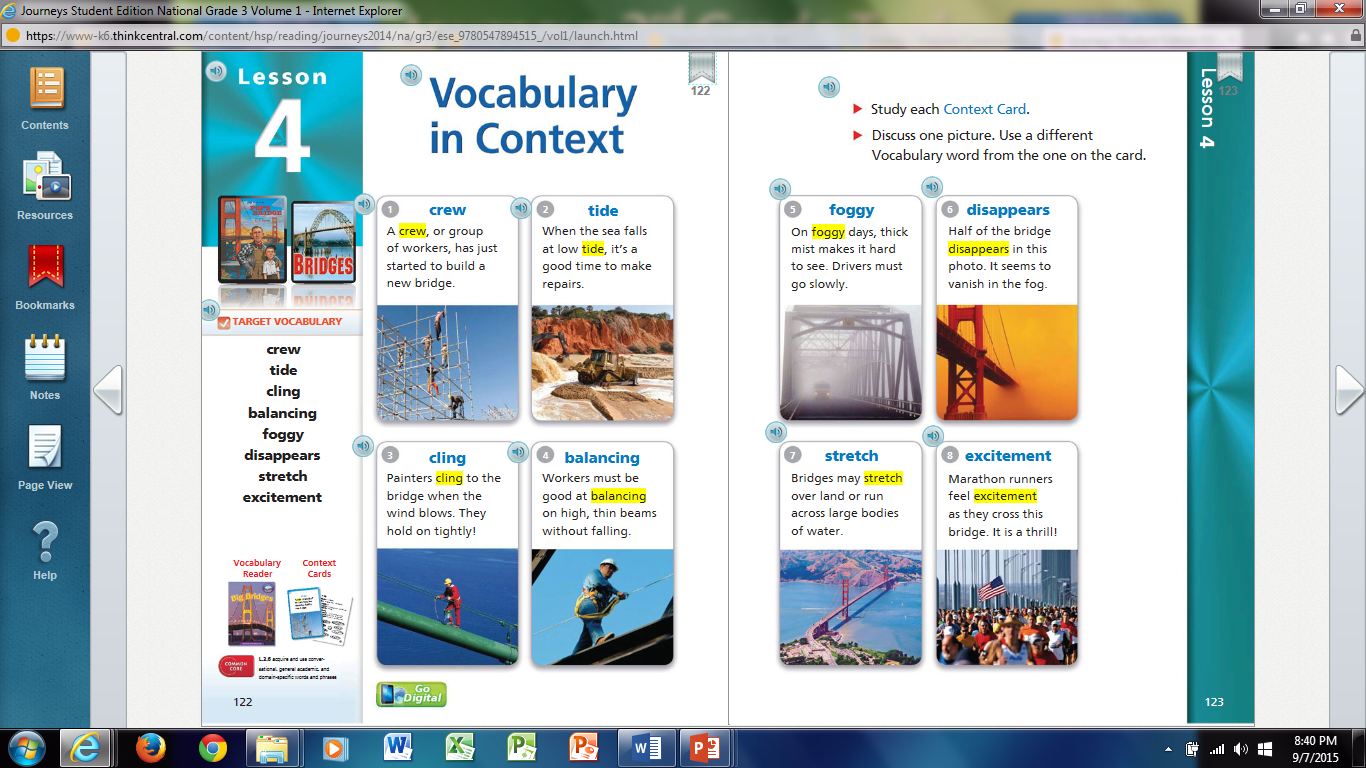 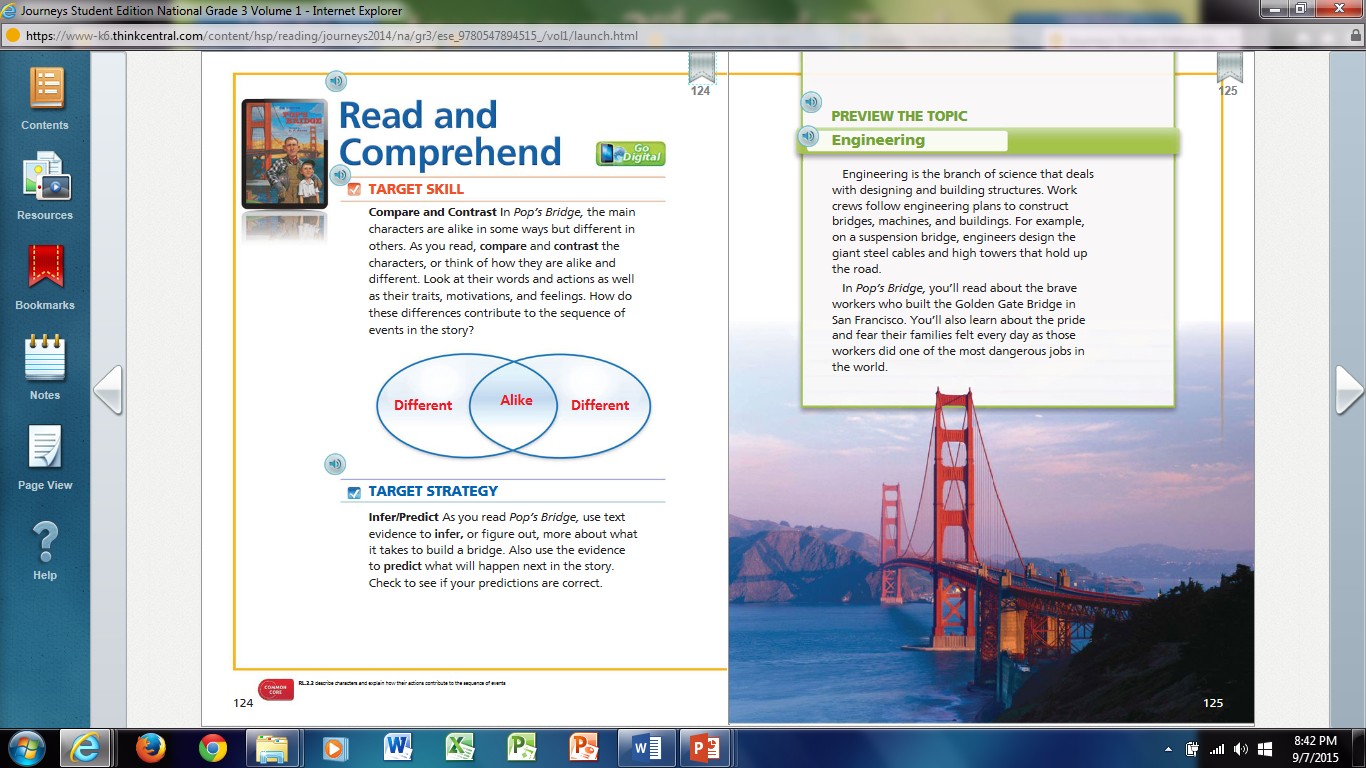 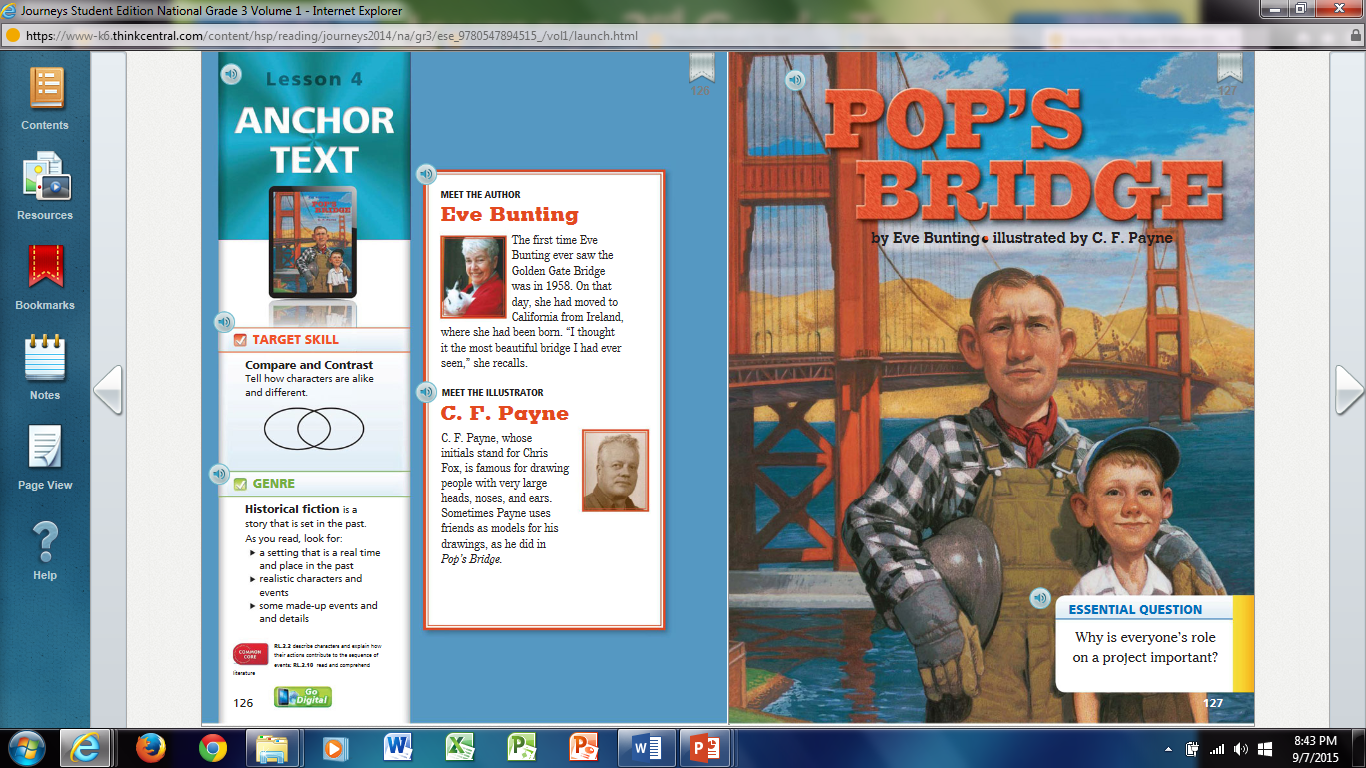 Pop’s Bridge Audio
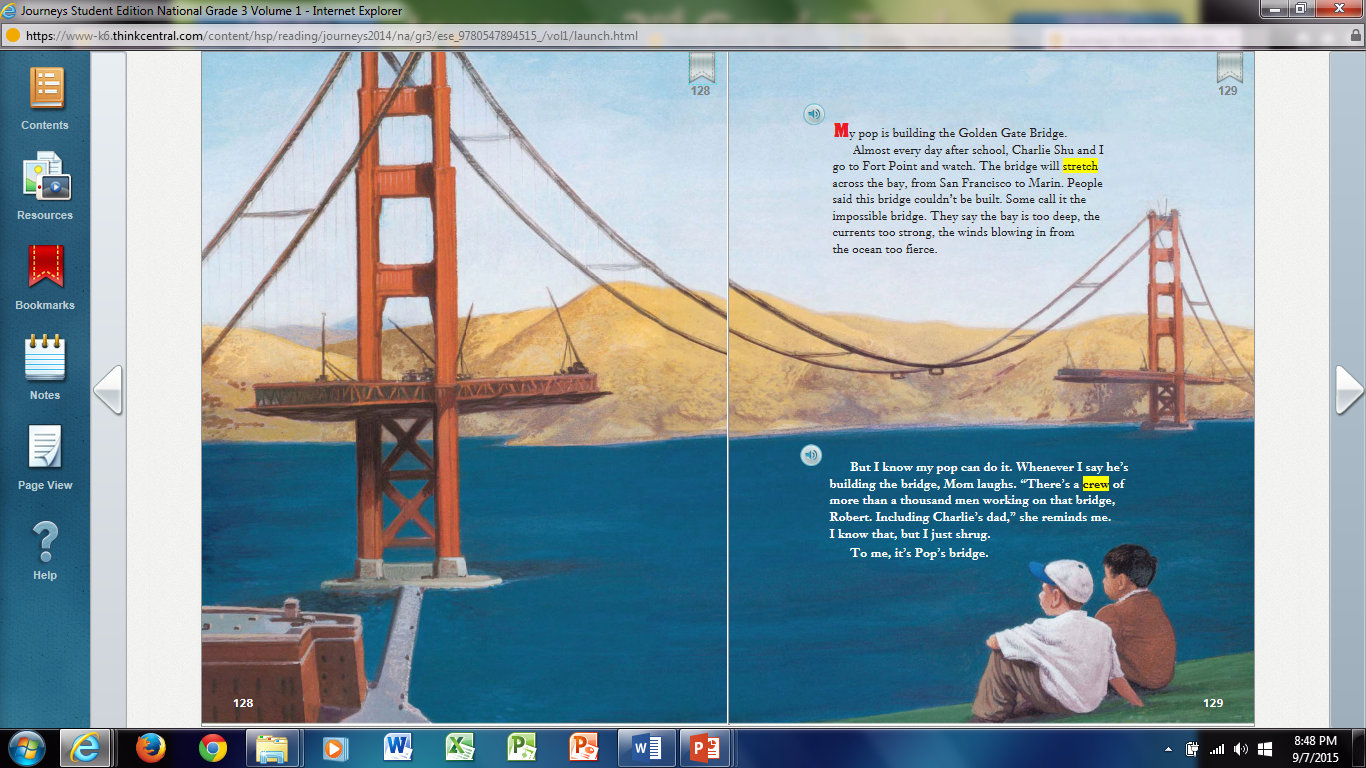 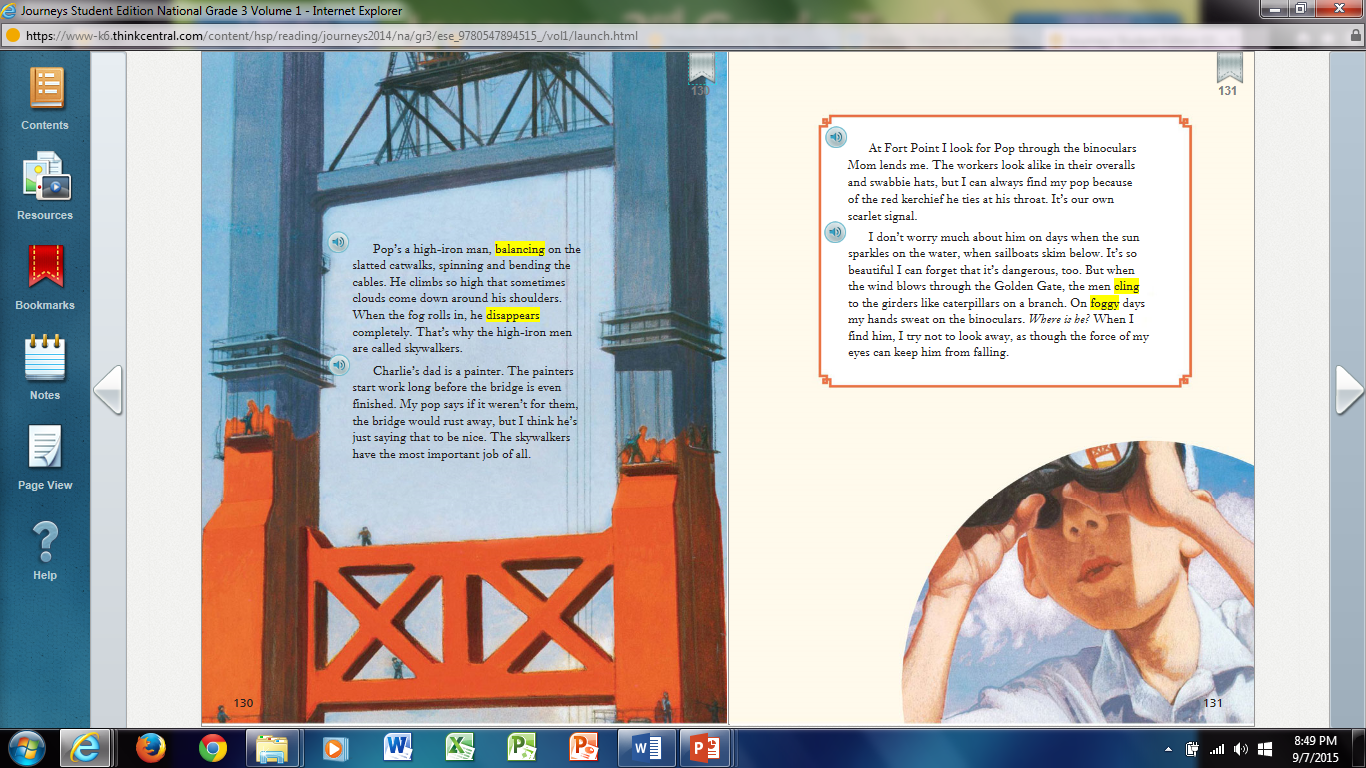 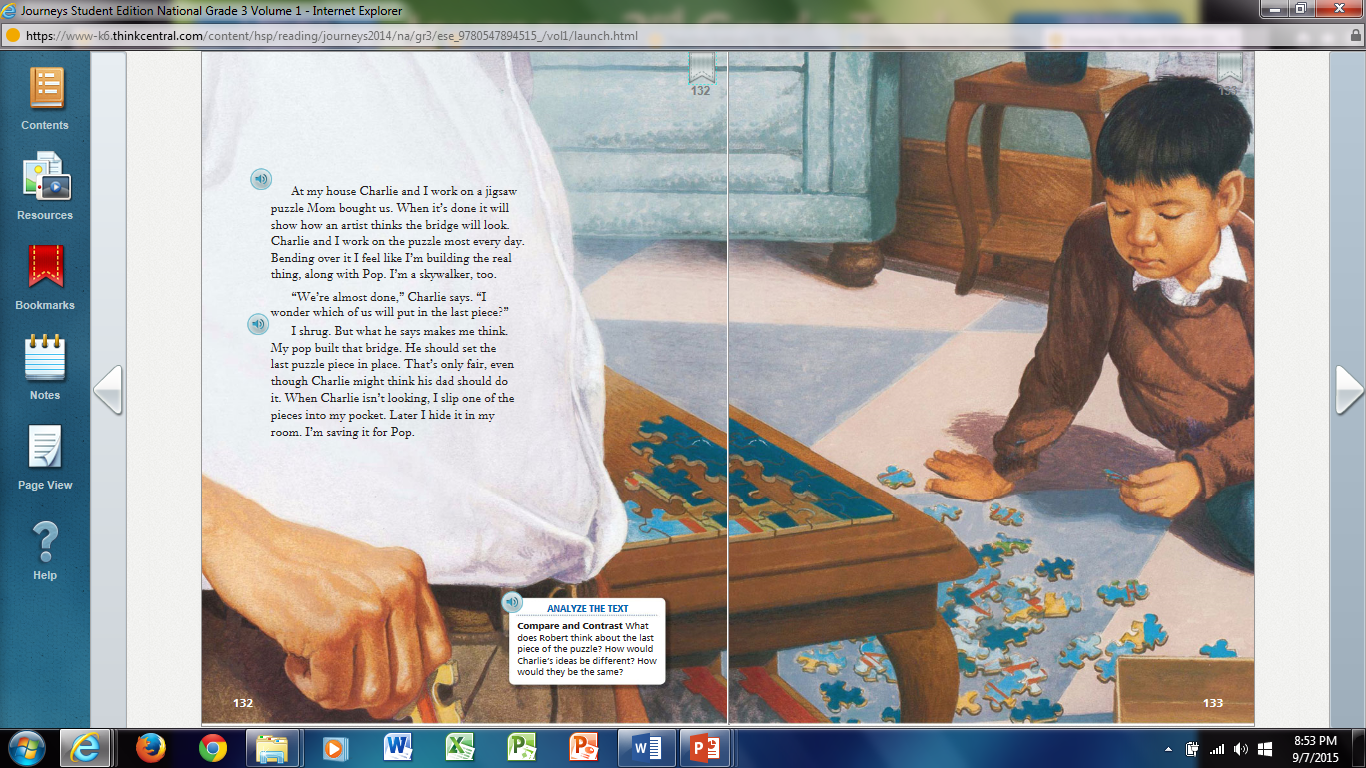 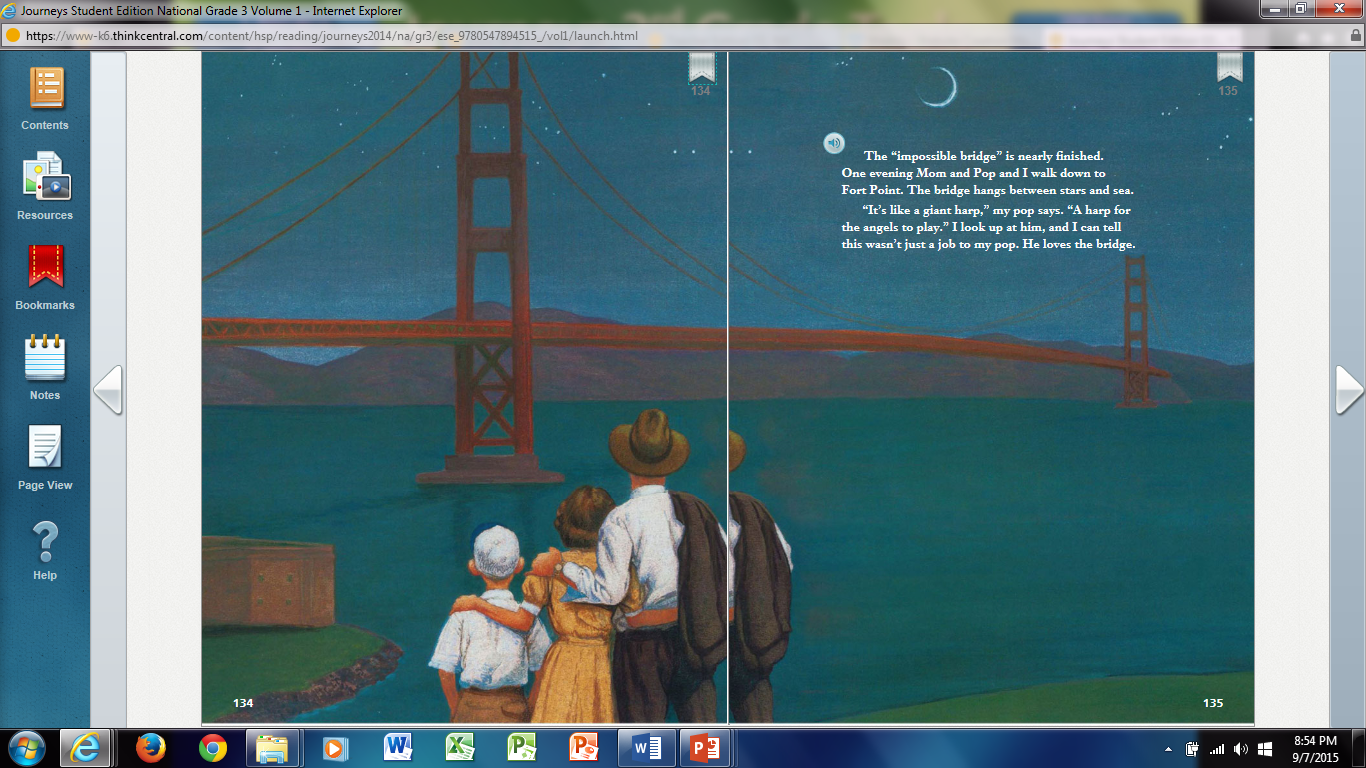 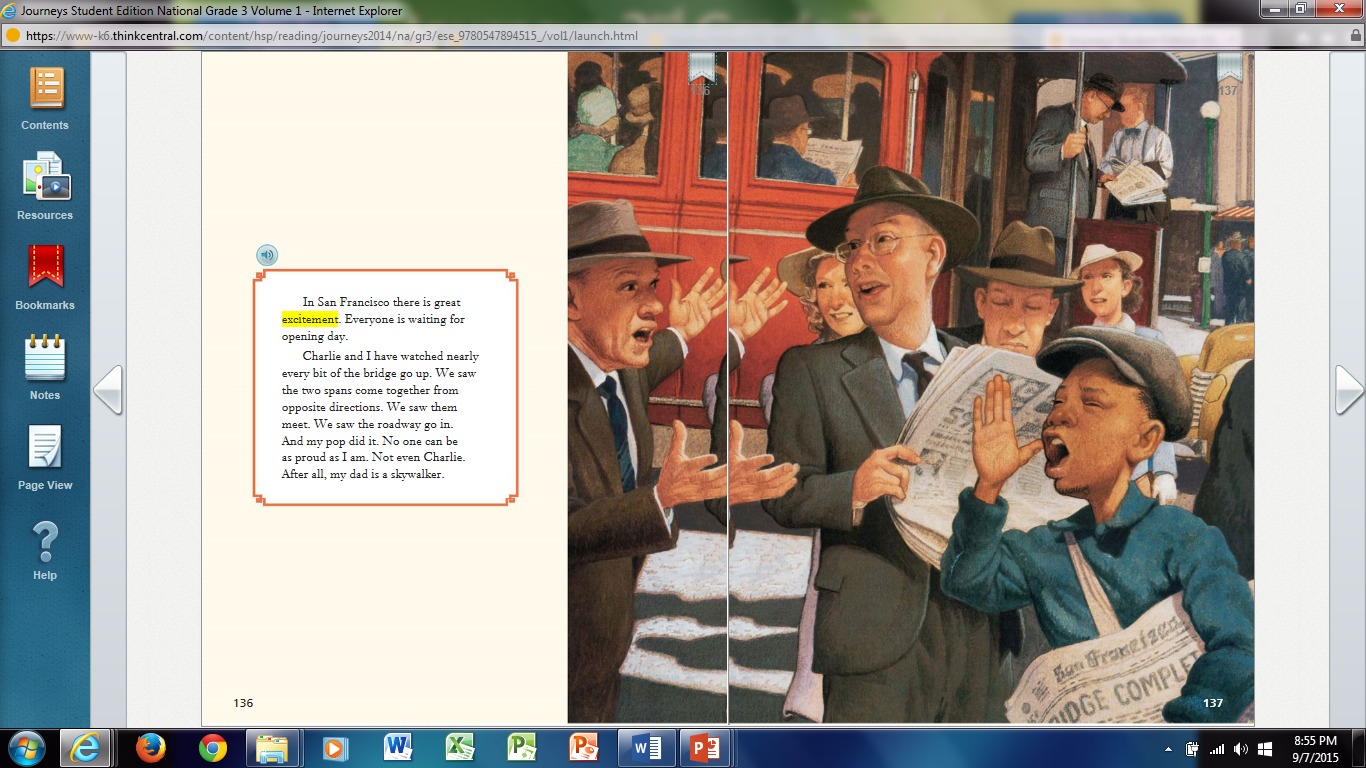 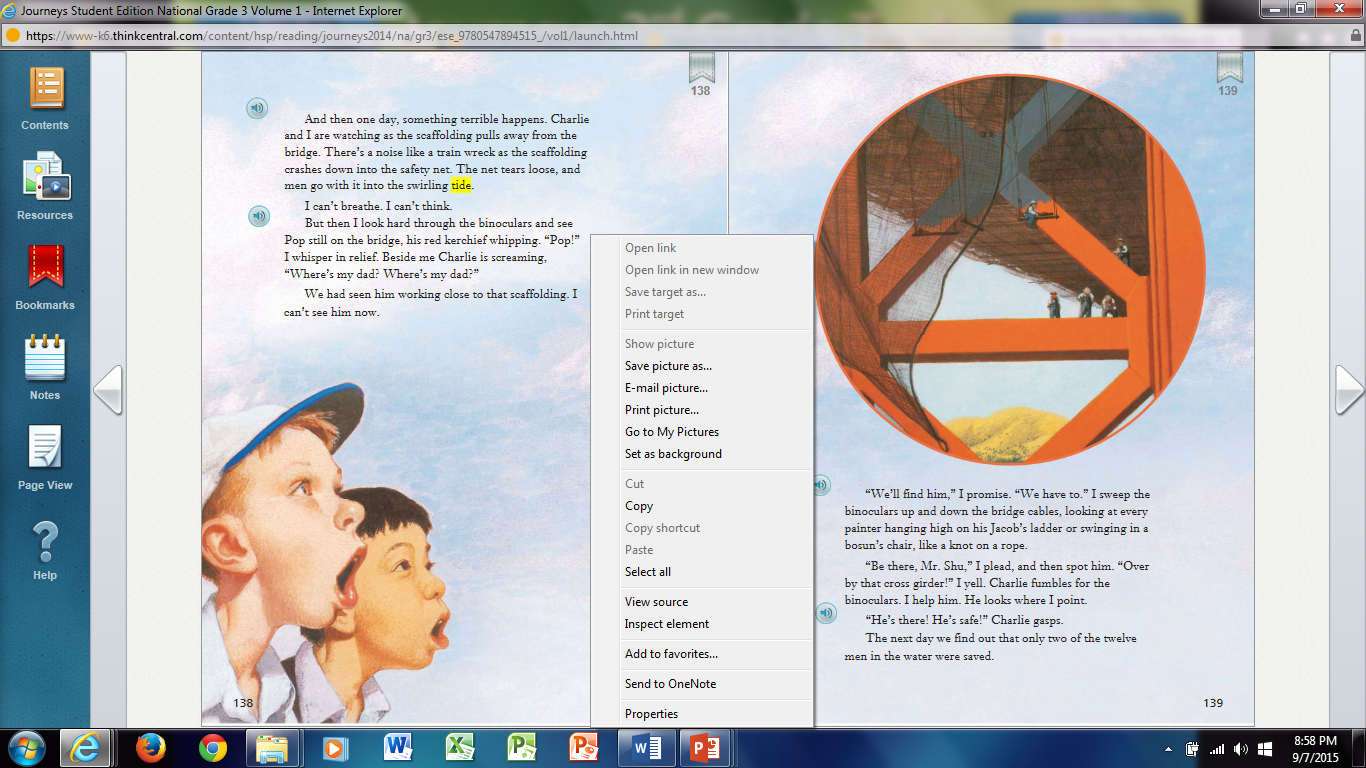 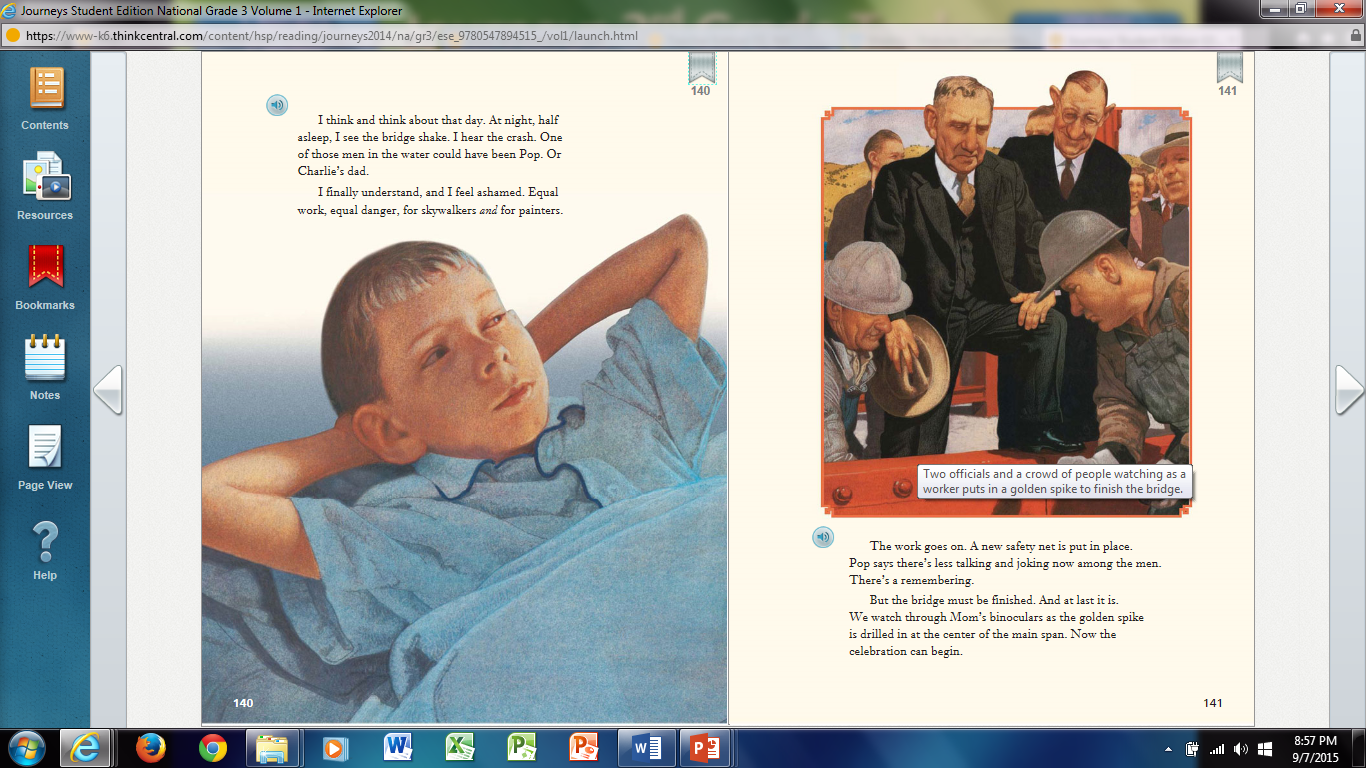 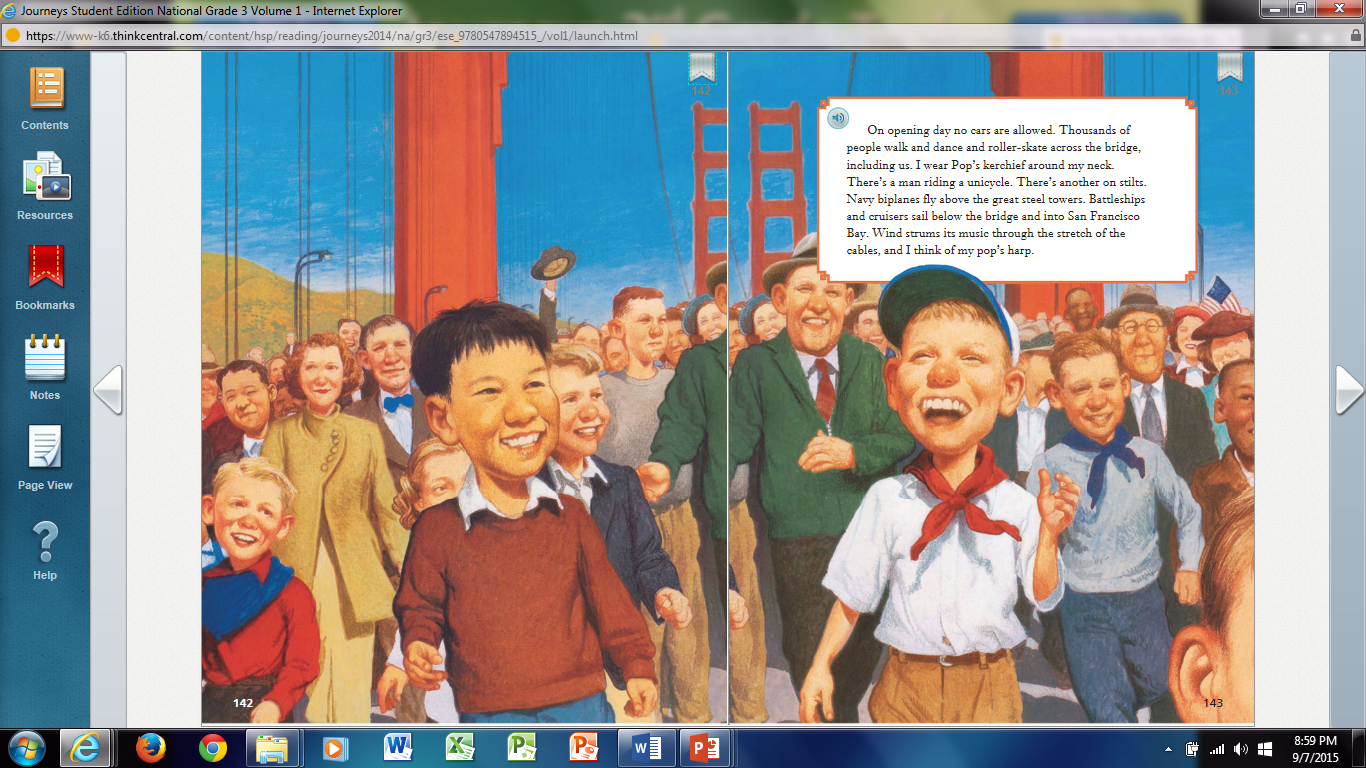 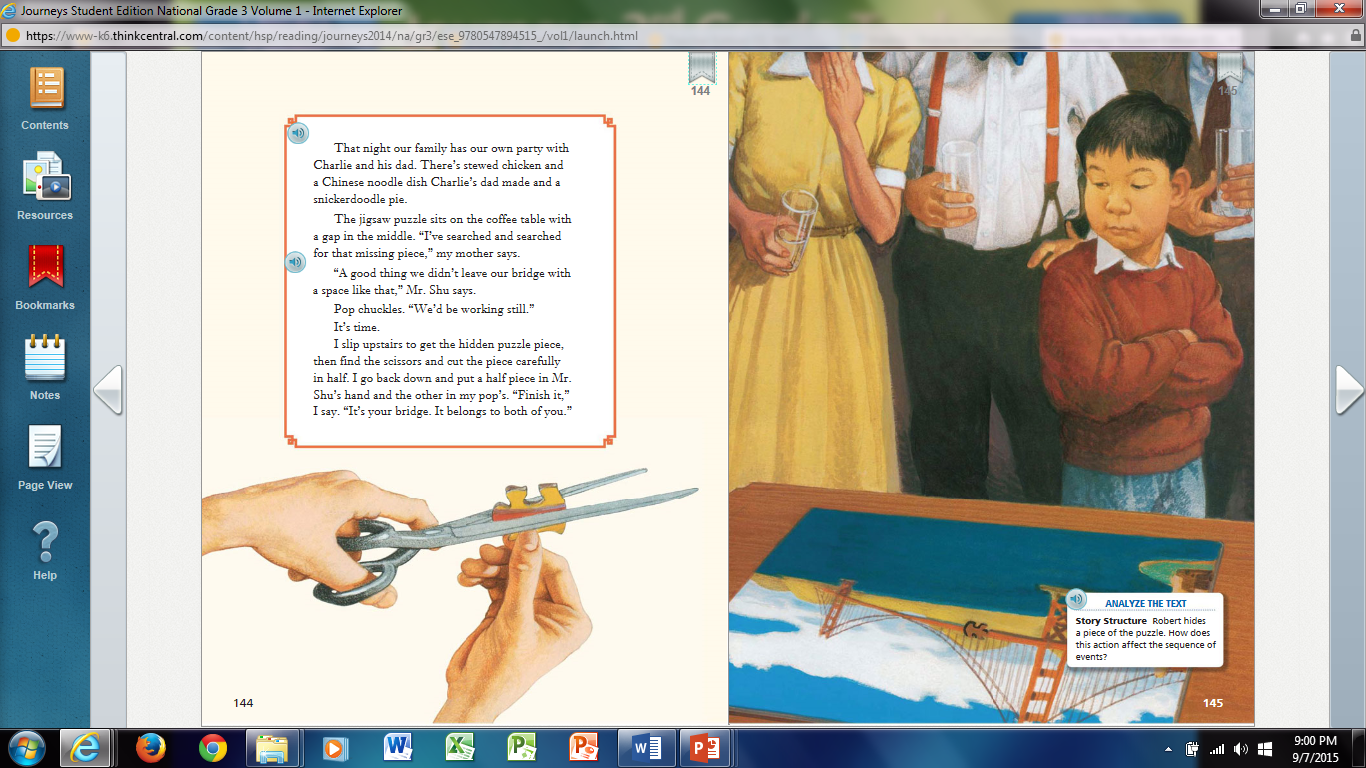 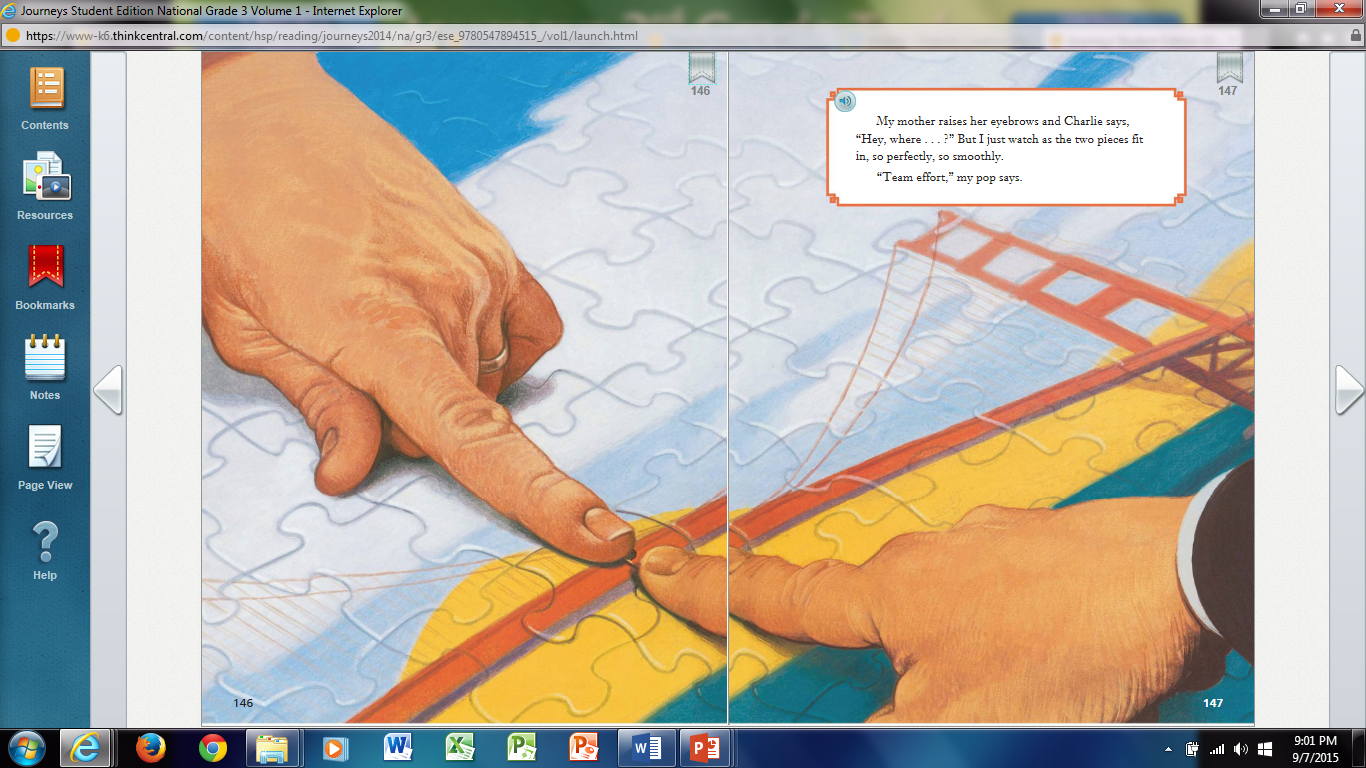 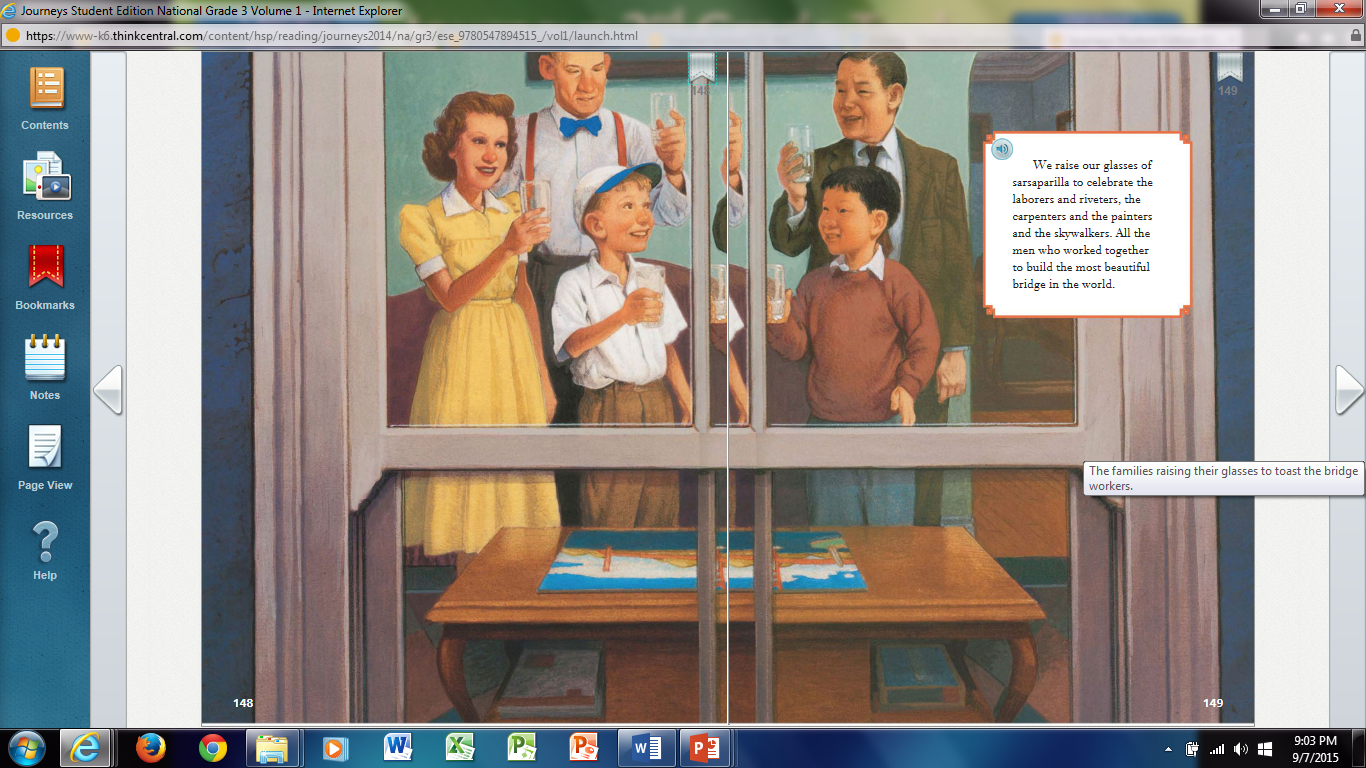 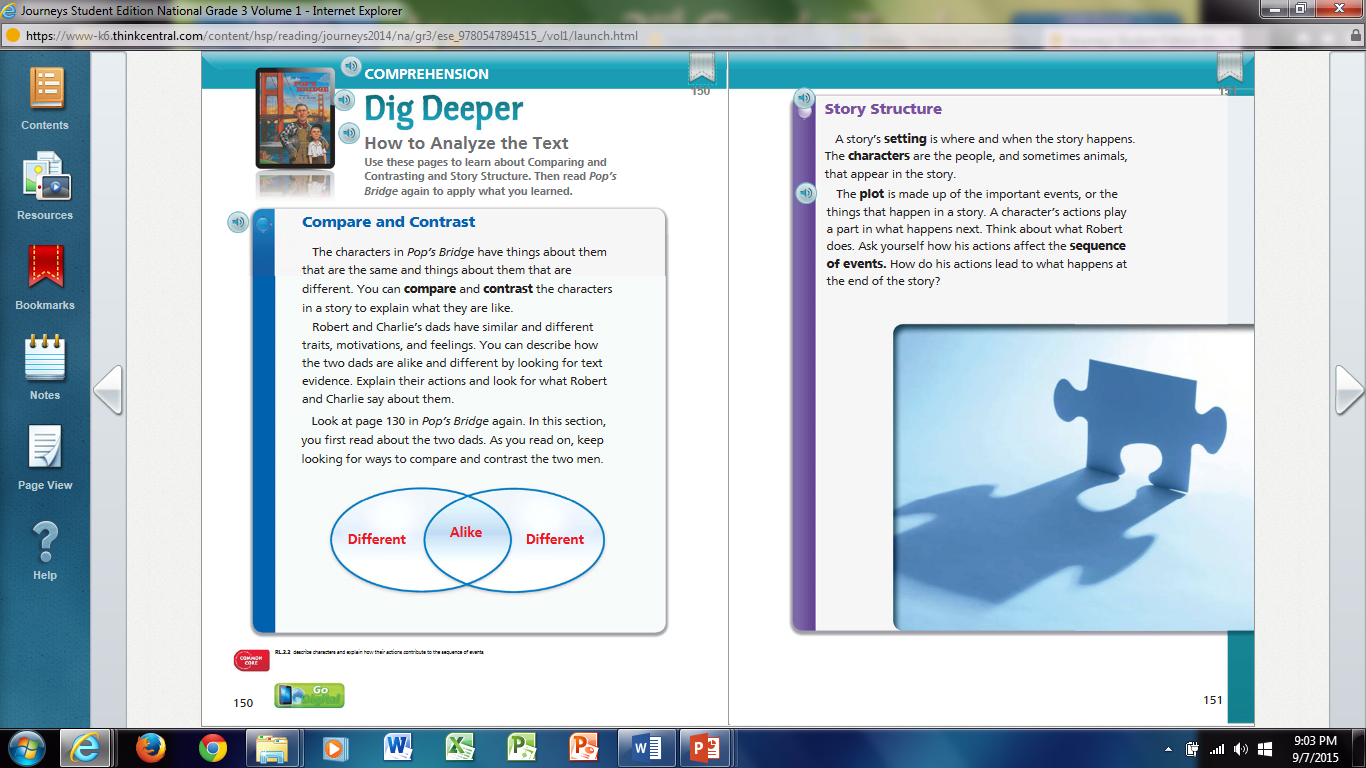 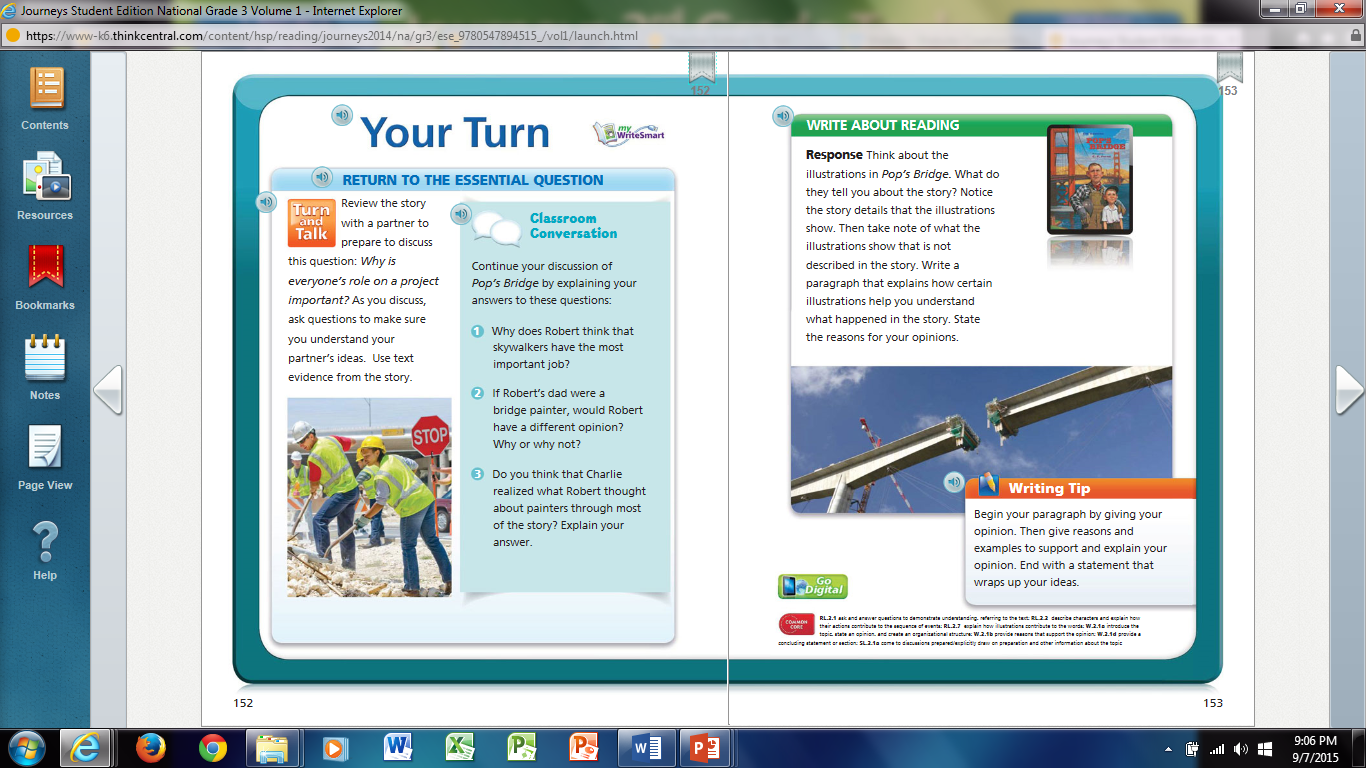 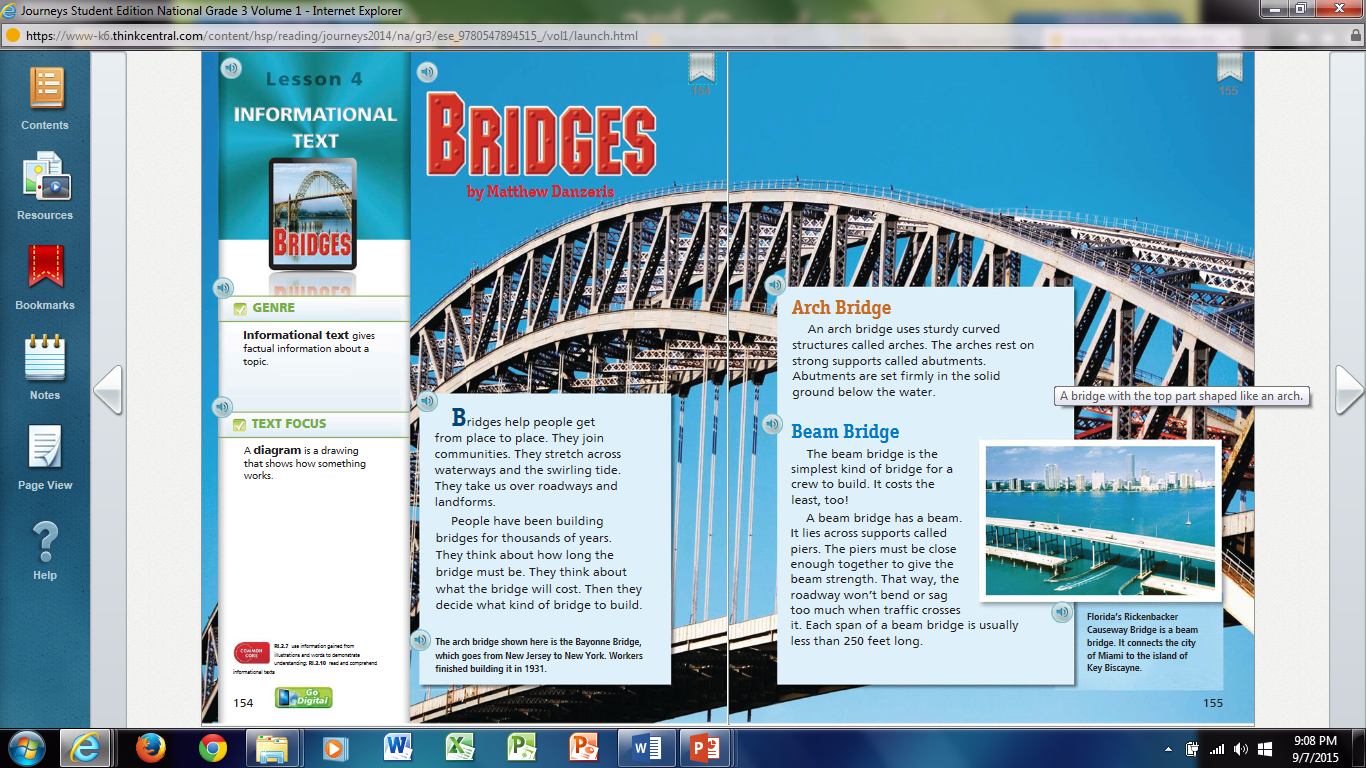 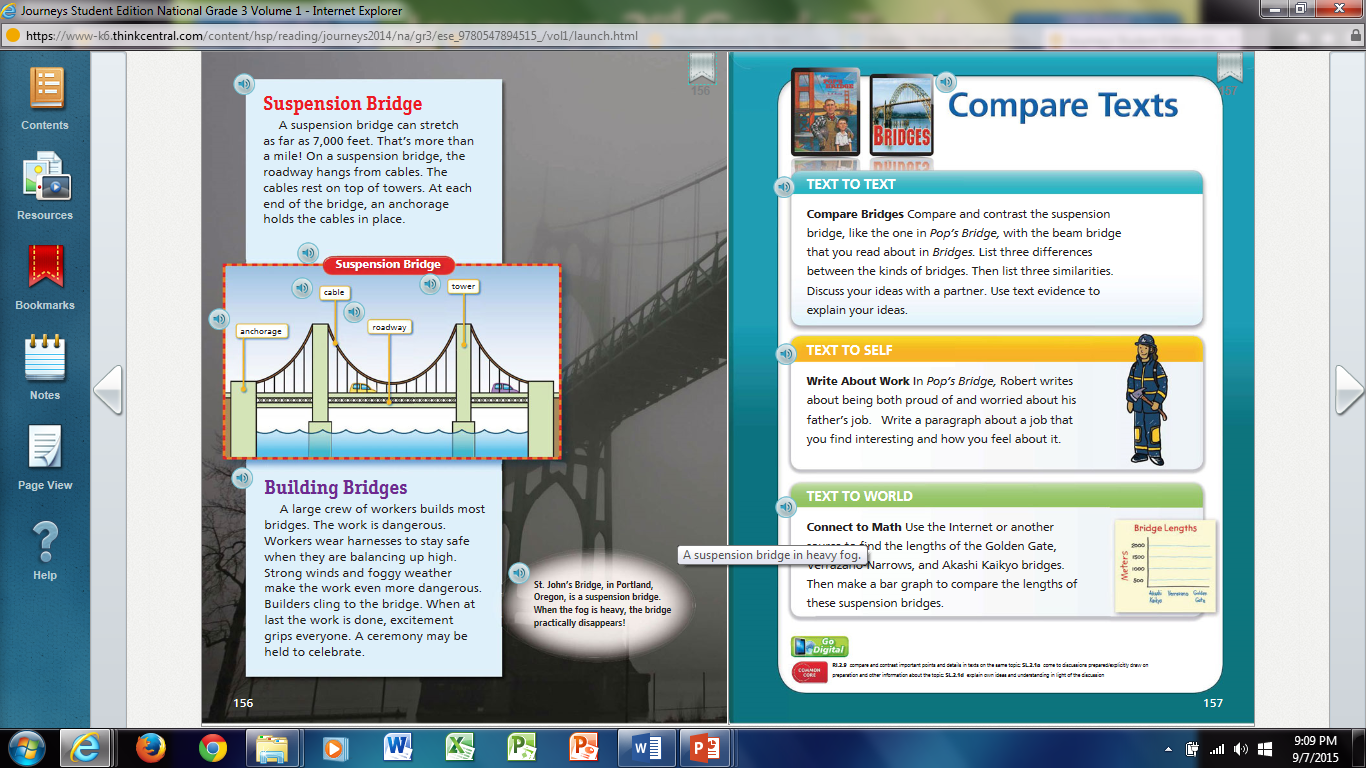 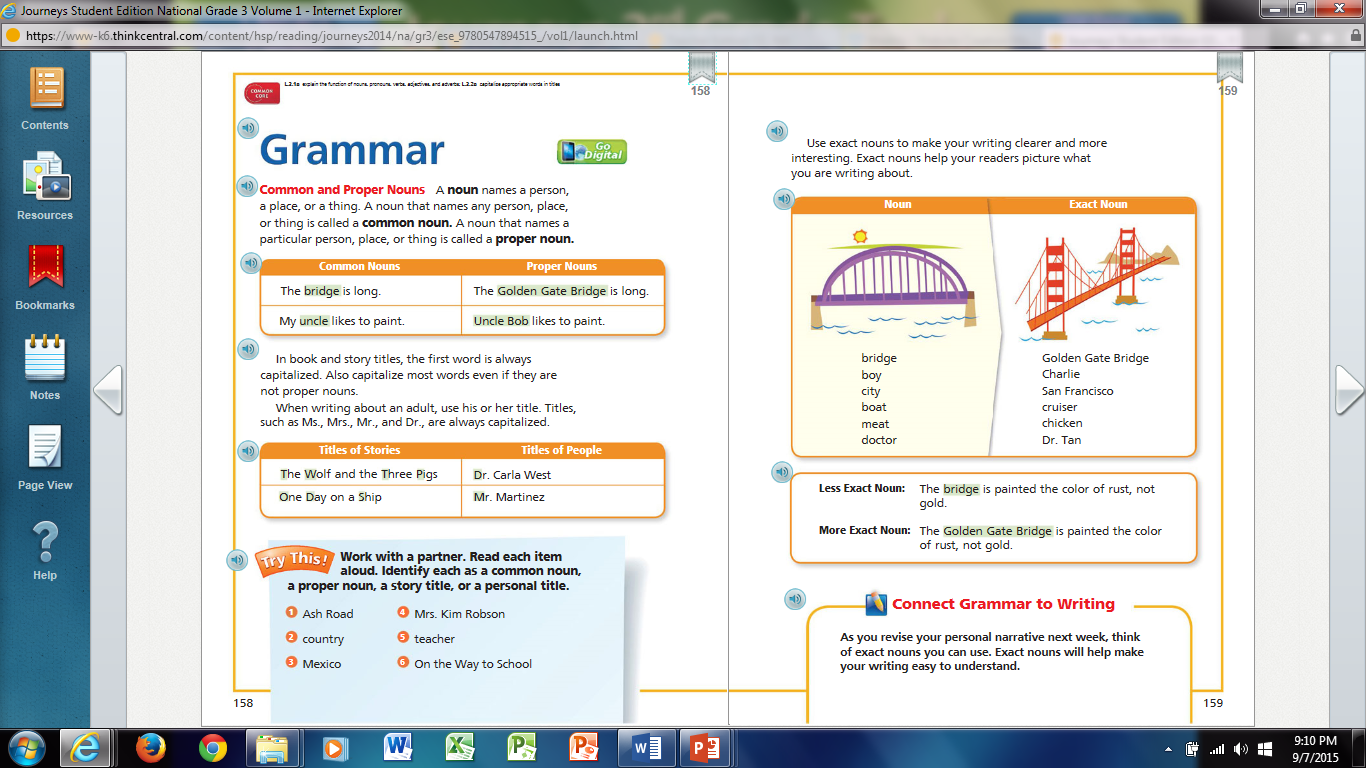 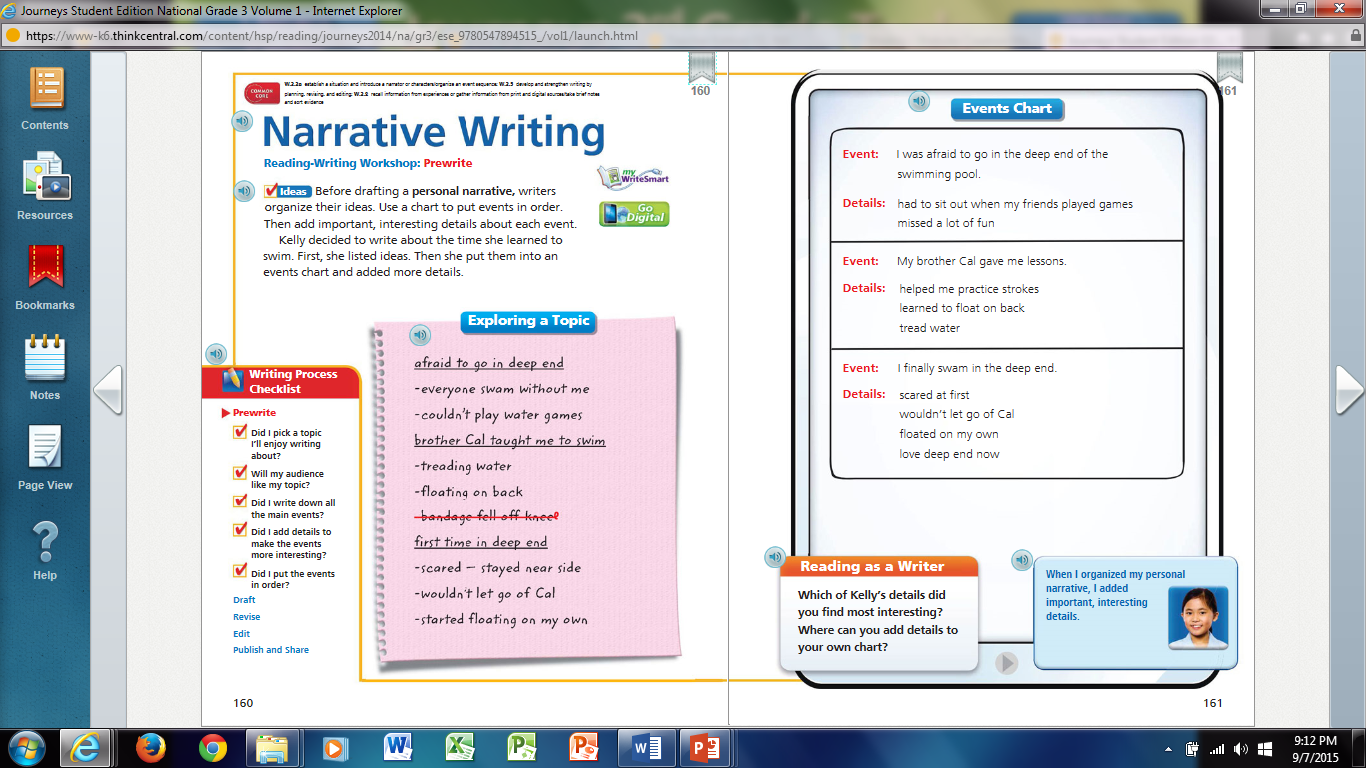 Think Through the Text          Find evidence in the text.
1. What evidence does the author include that supports the idea that the Golden Gate Bridge is “the impossible bridge”?   
The people who doubt the bridge can be built say the bay water is too deep and the currents and winds are too strong. 
2. Why do you think Robert considers it “Pop’s Bridge” even though he know a whole crew is working on it? 
Robert is very proud of what his father does. 
3. Give two reasons why you think Robert says that skywalkers have the most important job of all. 
One reason is because of the work they do.  The second reason is because Robert’s father is a skywalker.
4. How does Robert feel as he works through the puzzle? 
Robert admires his father, so when Robert works on the puzzle, imagines he is a skywalker building a bridge like his father. 
5. What is Robert planning to do with the puzzle piece he hides? 
Robert is planning to give Pop the last puzzle piece so he can be the one to finish it.  
Why does Robert believe this is the right thing to do?  
Robert believes his did is the most important person building the bridge, so his dad should be the one to complete the puzzle.
6. How does Robert know the Pop loves the bridge? 
Pop takes the family to visit the bridge even when he’s not working on it.  Also, Pop describes the bridge as a harp for angles to play.  Robert understands that his father thinks the bridge is amazing and is proud of his part in building it. .
  
A CLOSER LOOK. 
	What does the author compare the bridge to?  
The author compares the bridge to a harp.
	What does the author mean by this comparison?  
 The large cables look like the strings of a harp.
7.  Why would the opening of the bridge cause such excitement?  
Everyone is waiting for the opening day because people said that the bridge couldn’t be built. People have watched the bridge slowly being built and are waiting for the final day when it is finished.  
8. Where in the text does it imply (say) that Robert still believes that Pop is the most important worker?  
Robert says that no one can be as proud as he is.. 
Do you think that statement is true?  
 No, Charlie is probably just as proud of his father.  So are children and family of other workers. 
How are the feelings of the boys alike when they see the accident?
They are shocked and upset that the accident happened and afraid that their fathers might be hurt.  They are thankful when they realize that both of their fathers are still on the bridge.
A CLOSER LOOK?
 How does the illustrations on Student Book p. 138
The boys’ faces show that they can’t believe what they are seeing. I can see that they are worried about their father.
10.  What did Robert mean when he said, “I finally understand, and I feel ashamed?”
He realizes that he has seen the building of the bridge only through the work of his dad. He felt his father was the most important worker, and he wasn’t thinking about how all the workers helped to build the bridge, including Charlie’s dad.
11. How does the illustration on pages 142-143 help to show the change in mood of the story?
 When the bridge is finished, people celebrate the opening. The are now excited. The illustration shows the mood has changed from sadness to excitement.
12. How do the people celebrate the opening of the bridge?
Thousands of people crowd on the bridge, walking across it. Airplanes fly above it and ships sail below it.  
13. Why does Robert change his plan for the puzzle piece?  
He realizes that all of the workers are important, not just Pop.
14. What do Robert’s mother’s raised eyebrows and Charlie’s question show?  
They were surprised to see that Charlie had the puzzle piece.
15. Why has the artist chosen to show Robert looking up at Charlie’s dad?
The artist might have wanted to show that Robert now understands the hard work Charlie’s dad did while facing great risk. 
16. Is there any way in which the bridge really was “Pop’s Bridge?” Explain your thinking.  
Yes, because he was part of the team that built it.
Who else’s bridge could it be? 
It could be Charlie’s dad bridge and the bride of all the workers who worked on it.
Guided Retelling
Grammar   projectable  4.2
 Pretest Spelling
Narrative Writing projectable 4.2 & 4.3   reader’s notebook  p.30
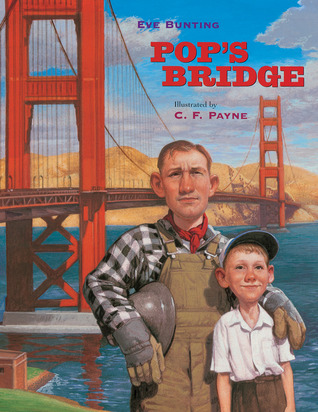 Day 1
Day 2
Day 3
Day 4
Day 5
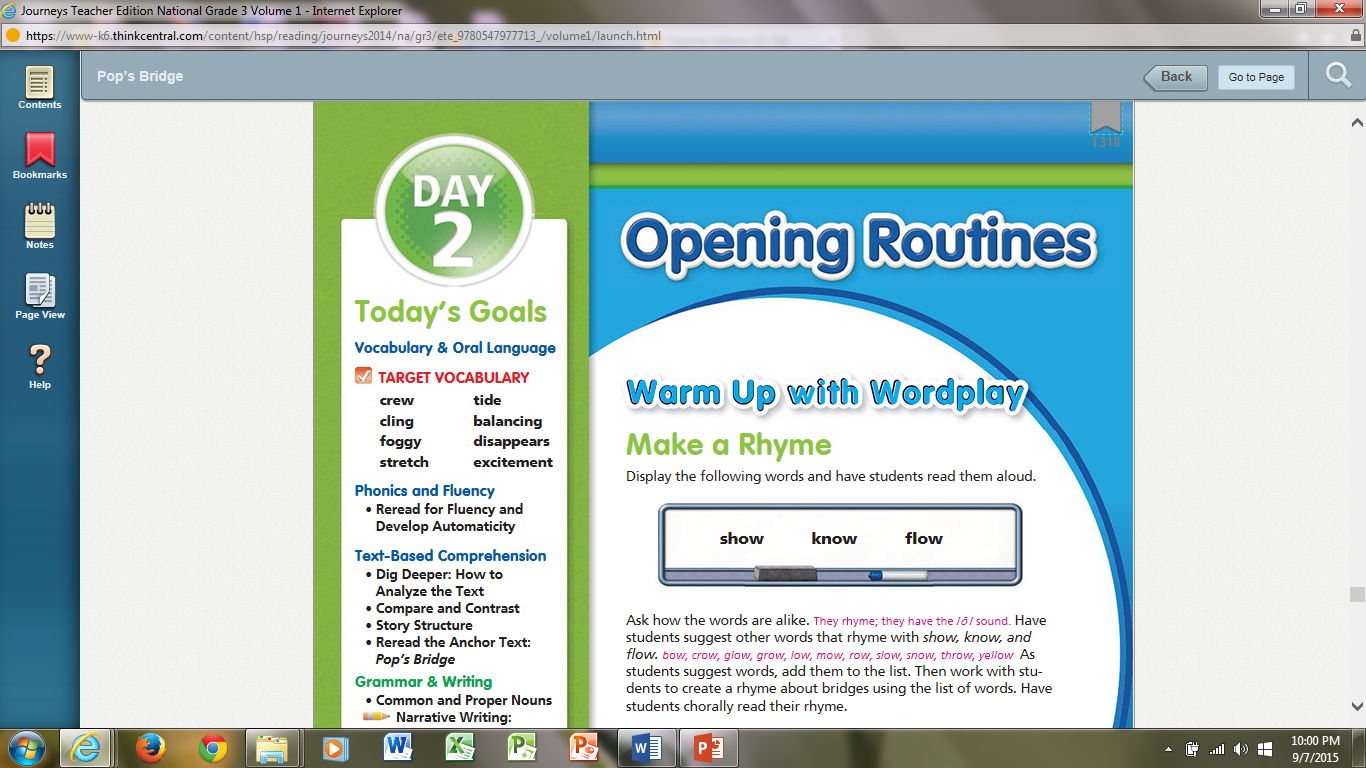 Day 2
Daily Phonics
Daily Vocabulary Boost
Reread for fluency and develop automaticity
Dig Deeper: How to Analyze the Text  SB 110 & 111
Your Turn
Performance Task
Grammar        Projectable  
Narrative Writing
Daily Proofreading Practice
Tuesday
I plaan to write a book?
I plan to write a book.
How do you read theese so fast.
How do you read these so fast?
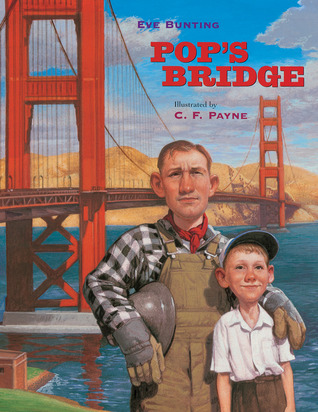 Day 1
Day 2
Day 3
Day 4
Day 5
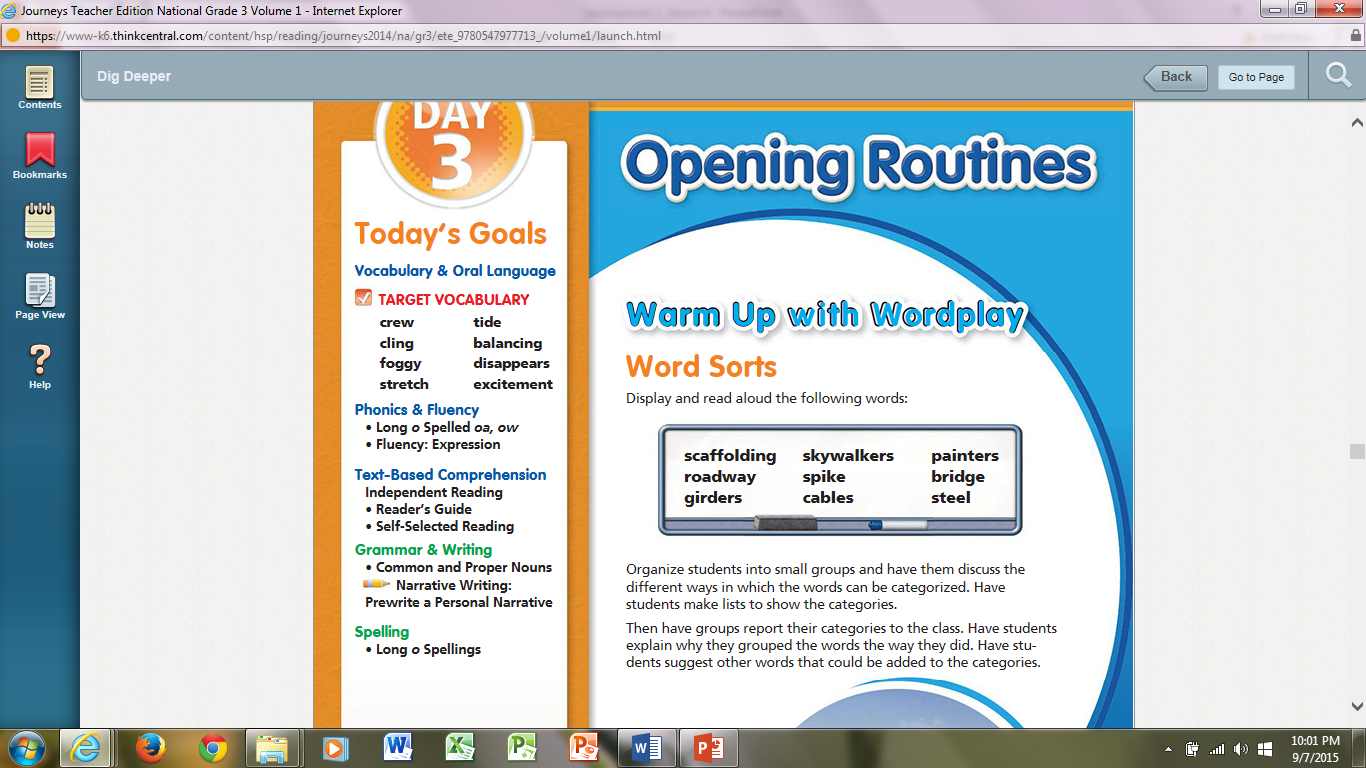 Daily Phonics
Daily Vocabulary Boost
Phonics Review
Fluency
Independent Reading   RNB 
Read the Summary
Read for Fluency and Reading Rate
Apply Vocabulary Knowledge
Make Connections
Glossary Skills
Quickwrite
Grammar    RNB p.
Daily Proofreading Practice
Yesterday, that carrot cakes smeled very good.
Yesterday, that carrot cake smelled very good.
Tell sue about the fome topping.
Tell Sue about the foam topping,
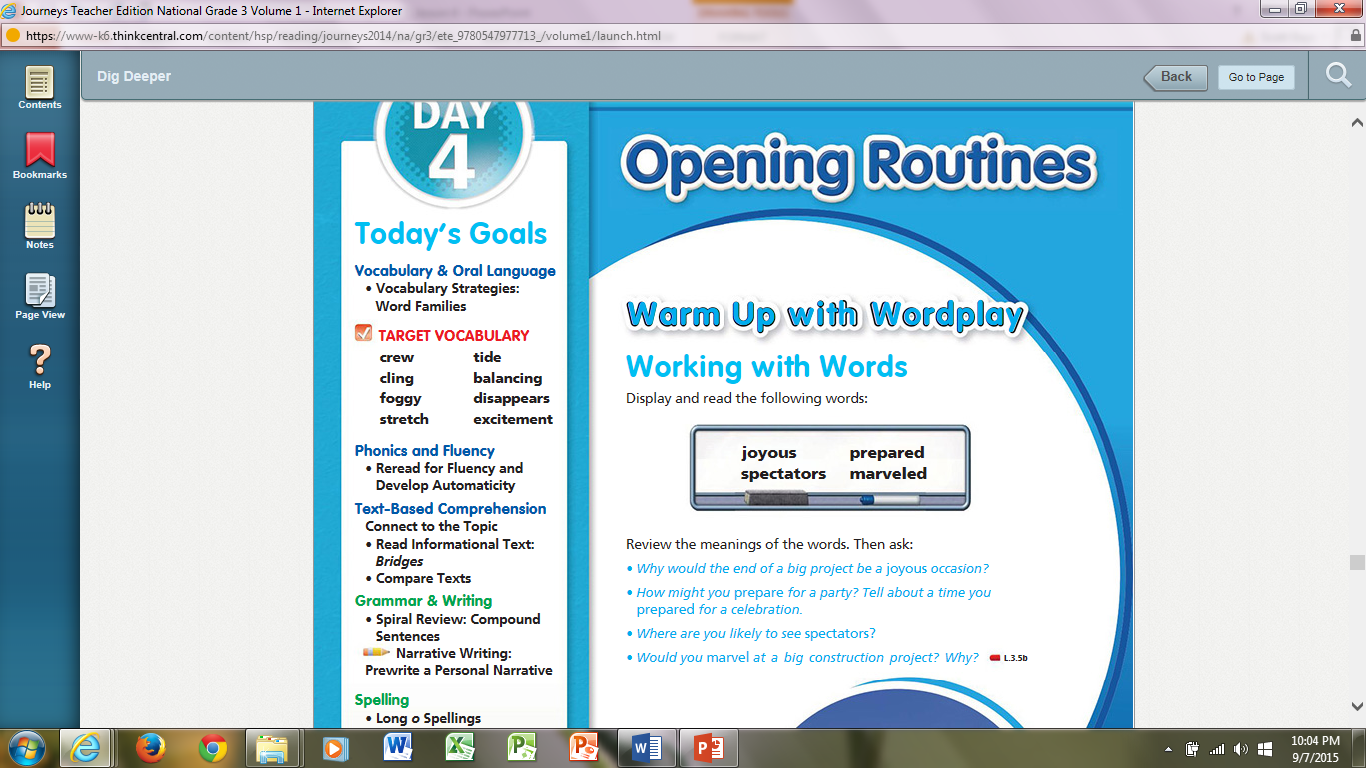 Projectable 3.8
RNB  p.39
Daily Proofreading Practice
the screan helps keep out the bugs.
The screen helps keep out the bugs.
In the kitchen, my brothers, Helped out by making tee.
In the kitchen, my brothers, helped out by making tea.
My favorite pie pumkin pie.
My favorite pie is pumpkin pie.
I will watsch my friends eat thanksgiving pie.
I will watch my friends eat Thanksgiving pie.
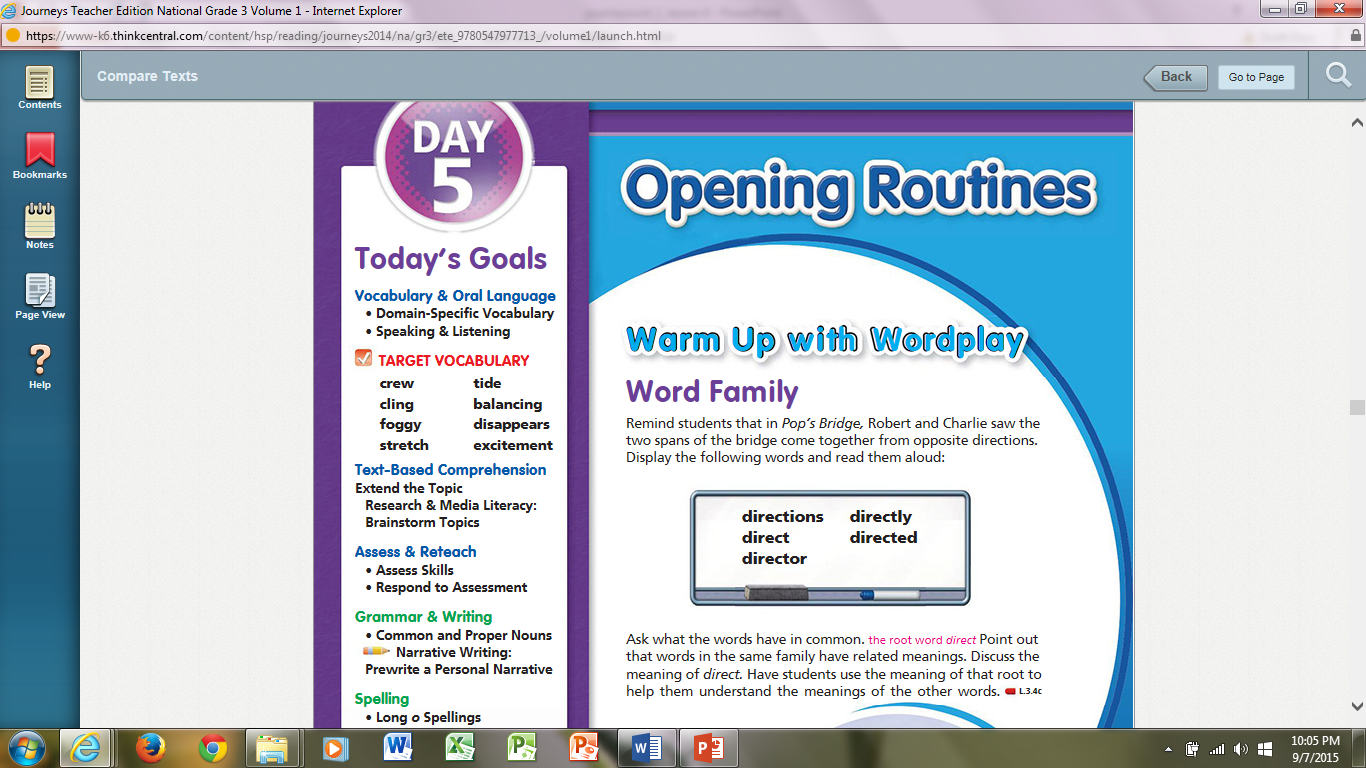 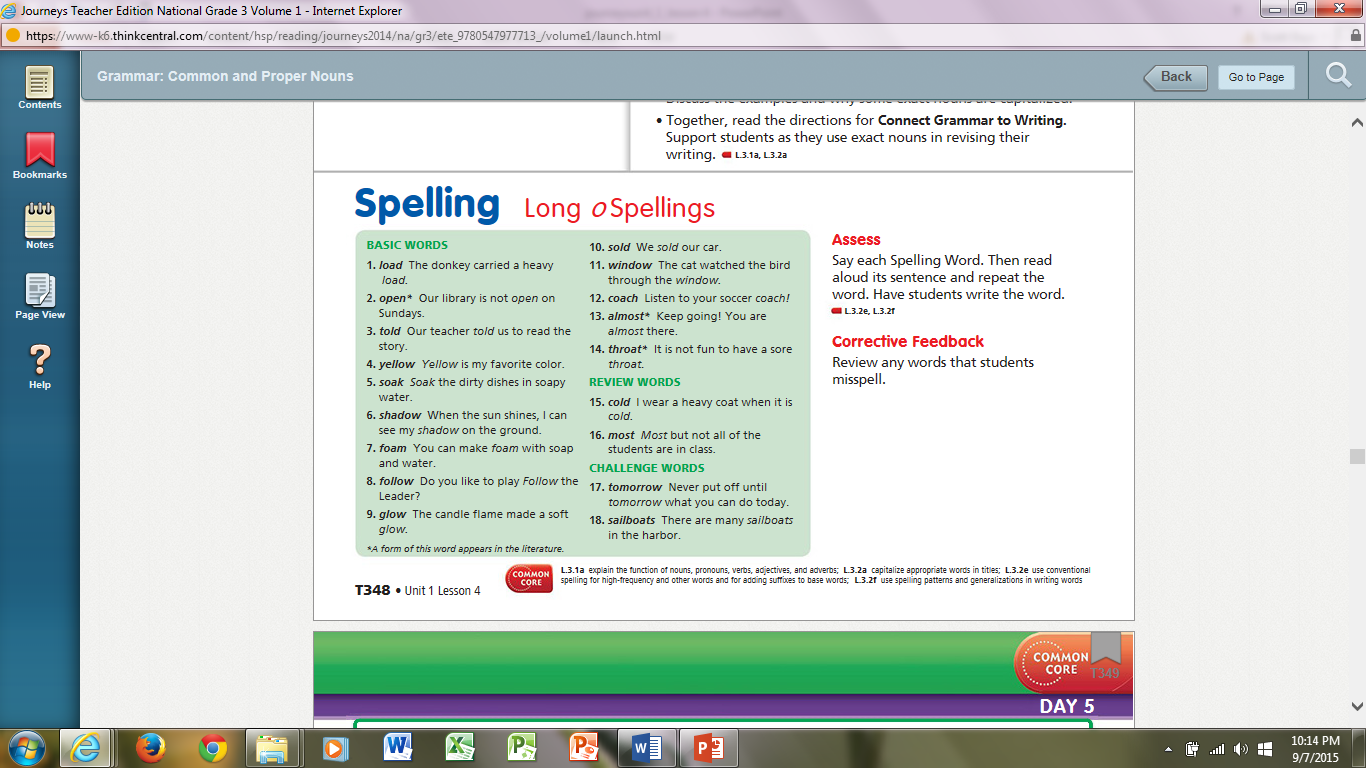 Spelling Words
load
open
told
yellow
soak 
shadow   
foam   
follow  
glow   
sold
window  
coach
almost 
throat  
cold   
most  
tomorrow 
sailboats
Dictation Sentence
Our teacher told us to read the story.
 We sold the car. 
 Keep going! Your almost there.        25 points
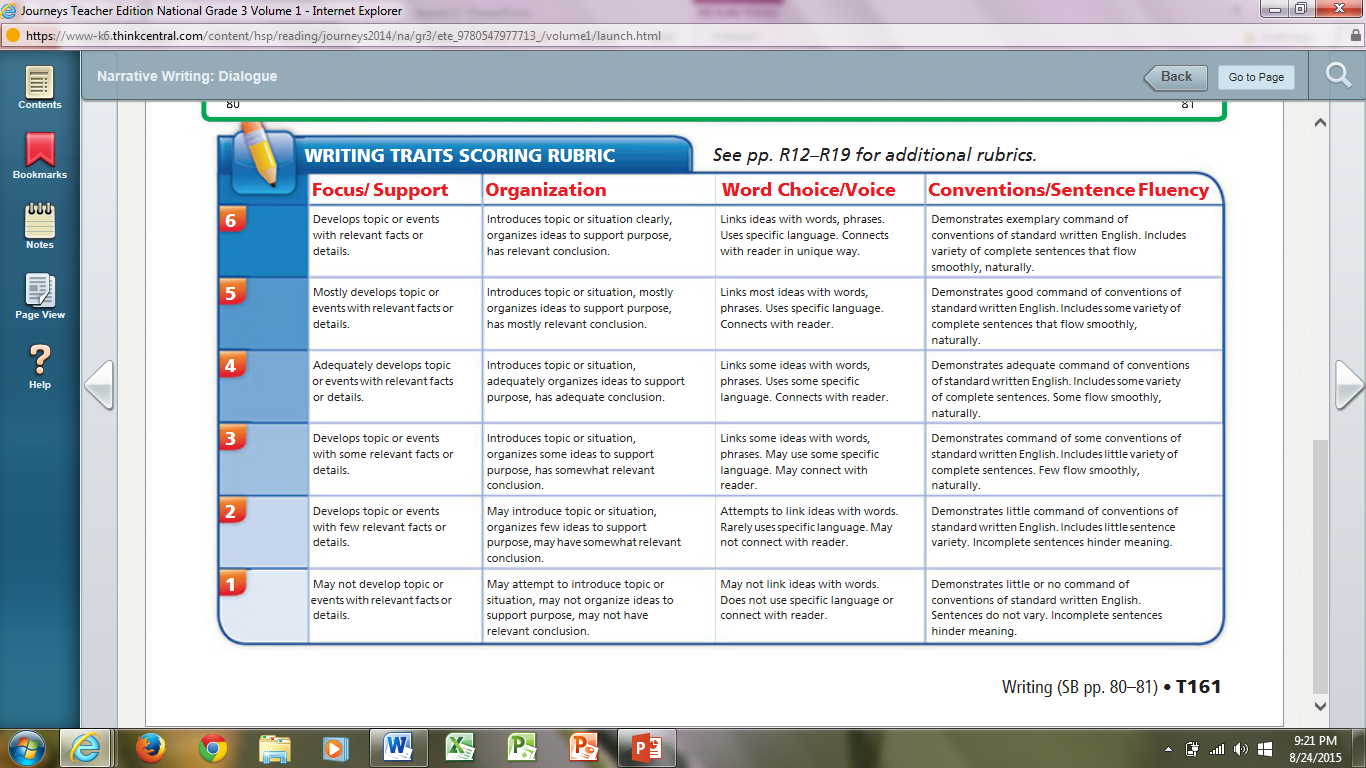